1st Grade
Number Sense Review
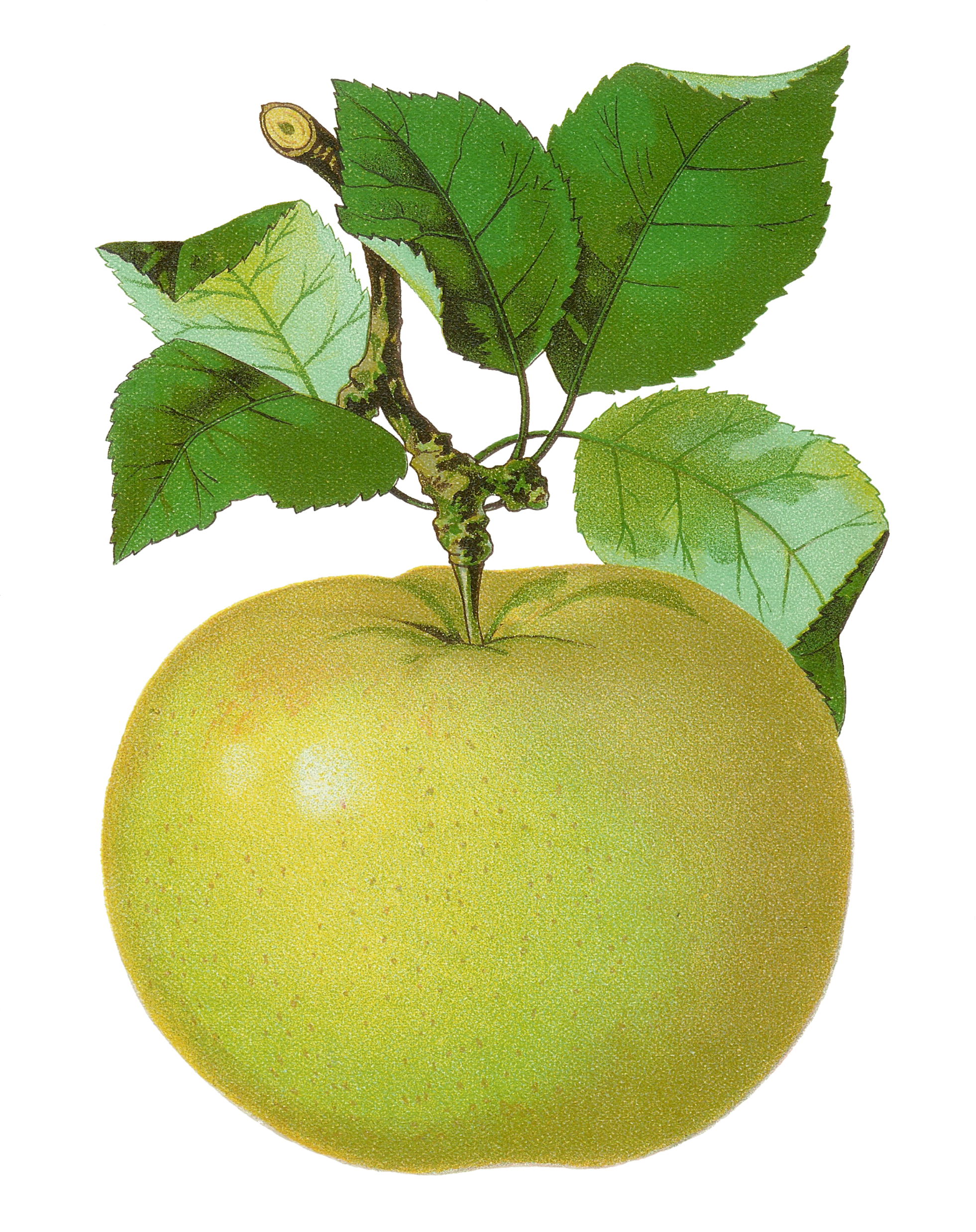 created by
The Curriculum Corner
Count the apples.
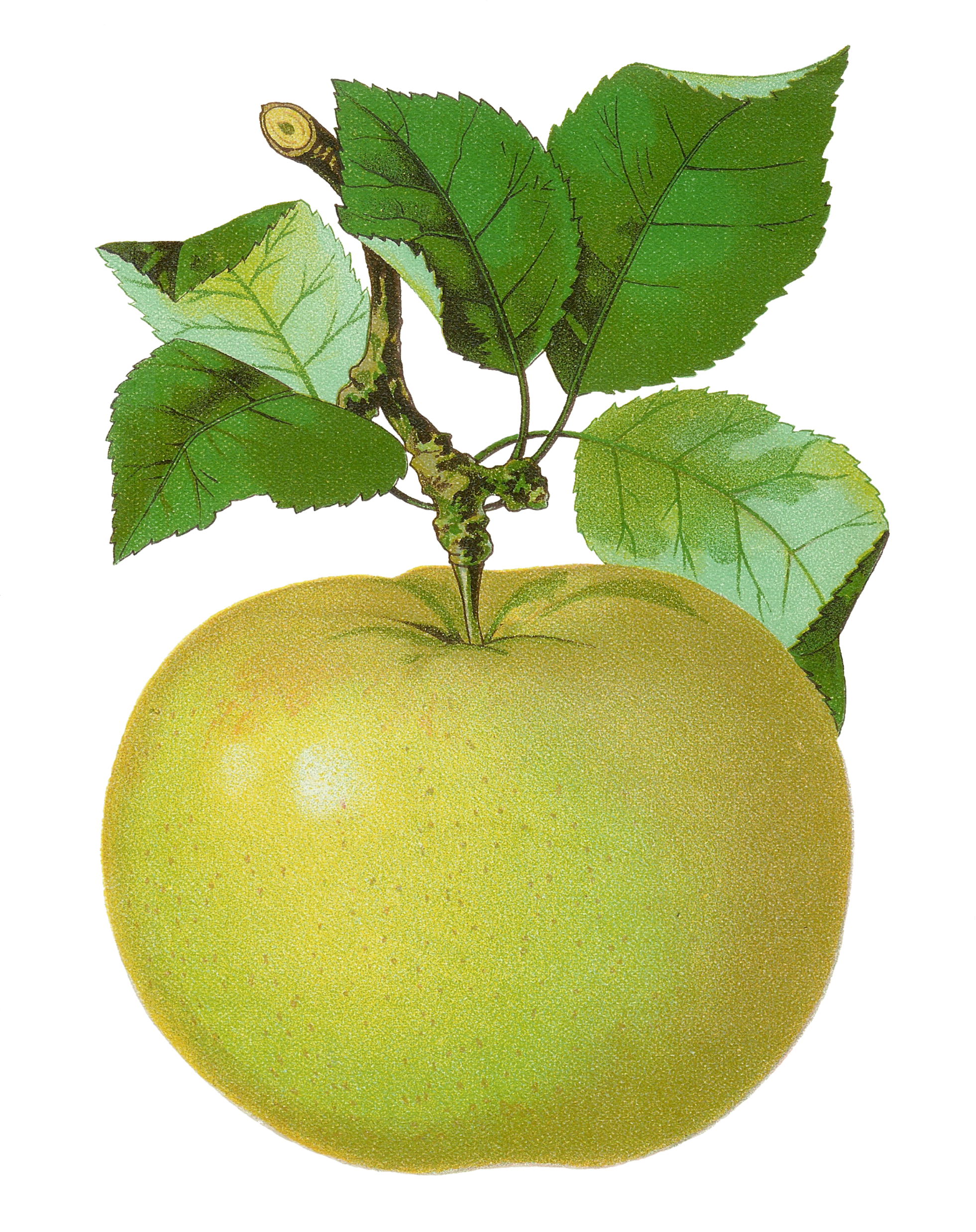 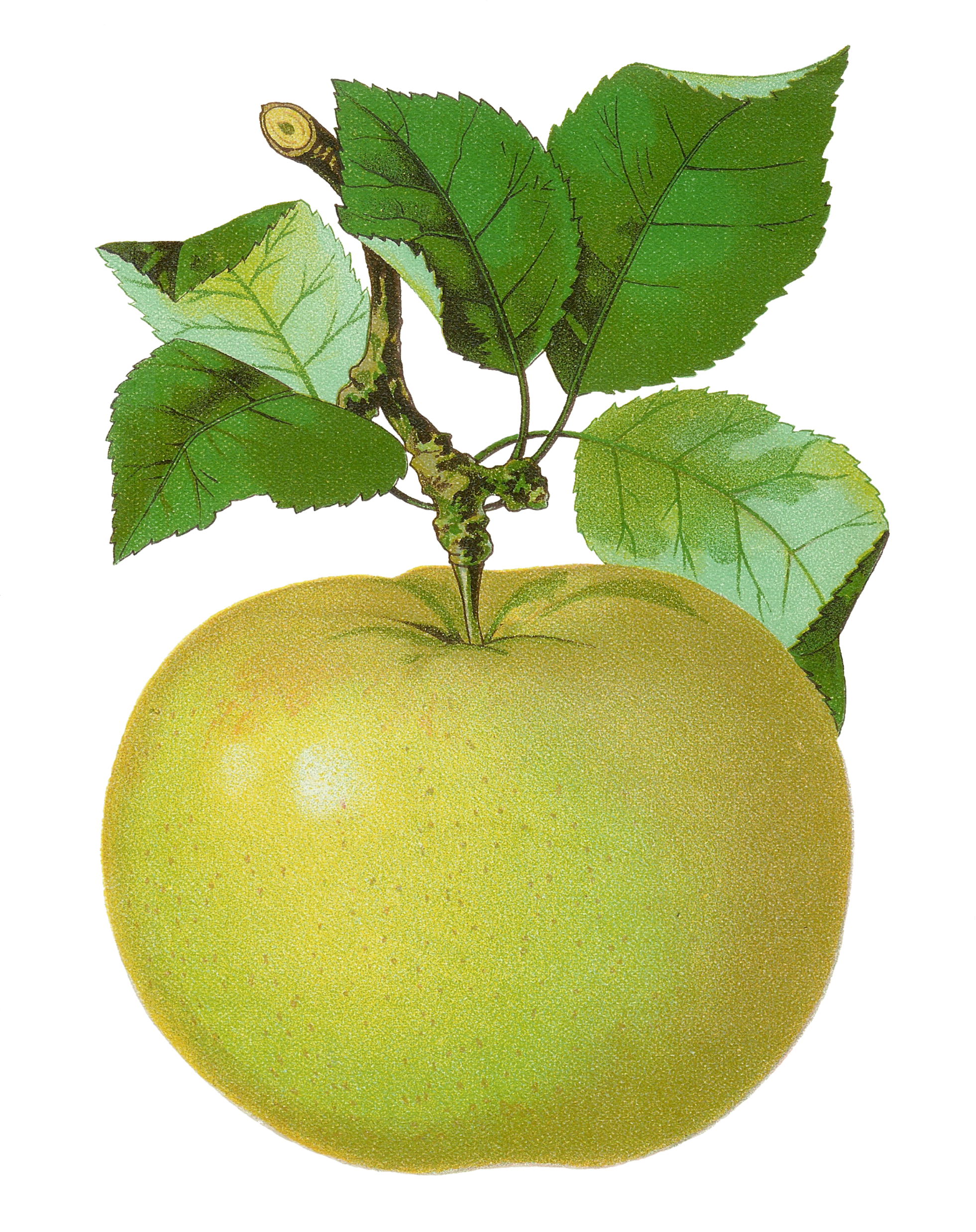 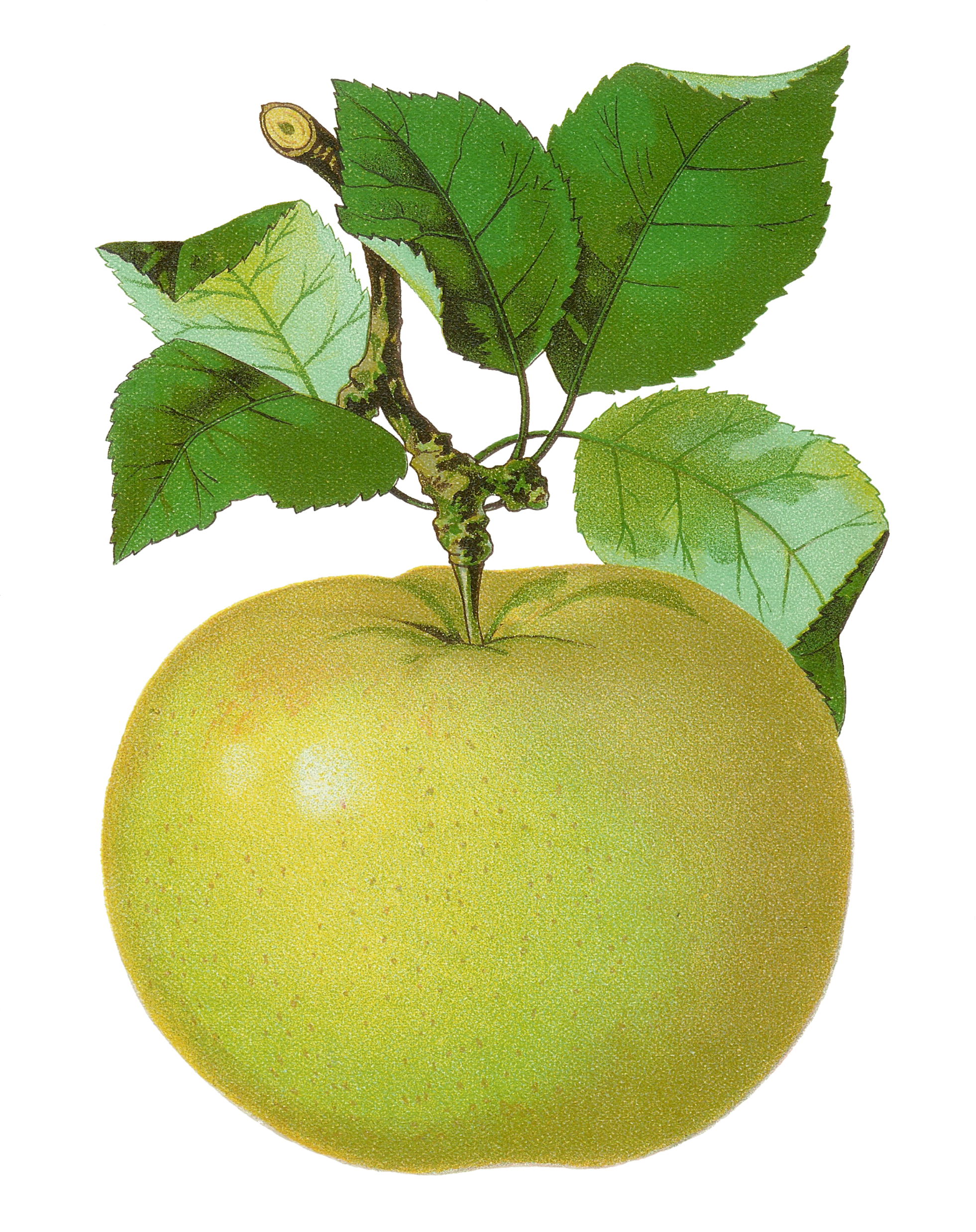 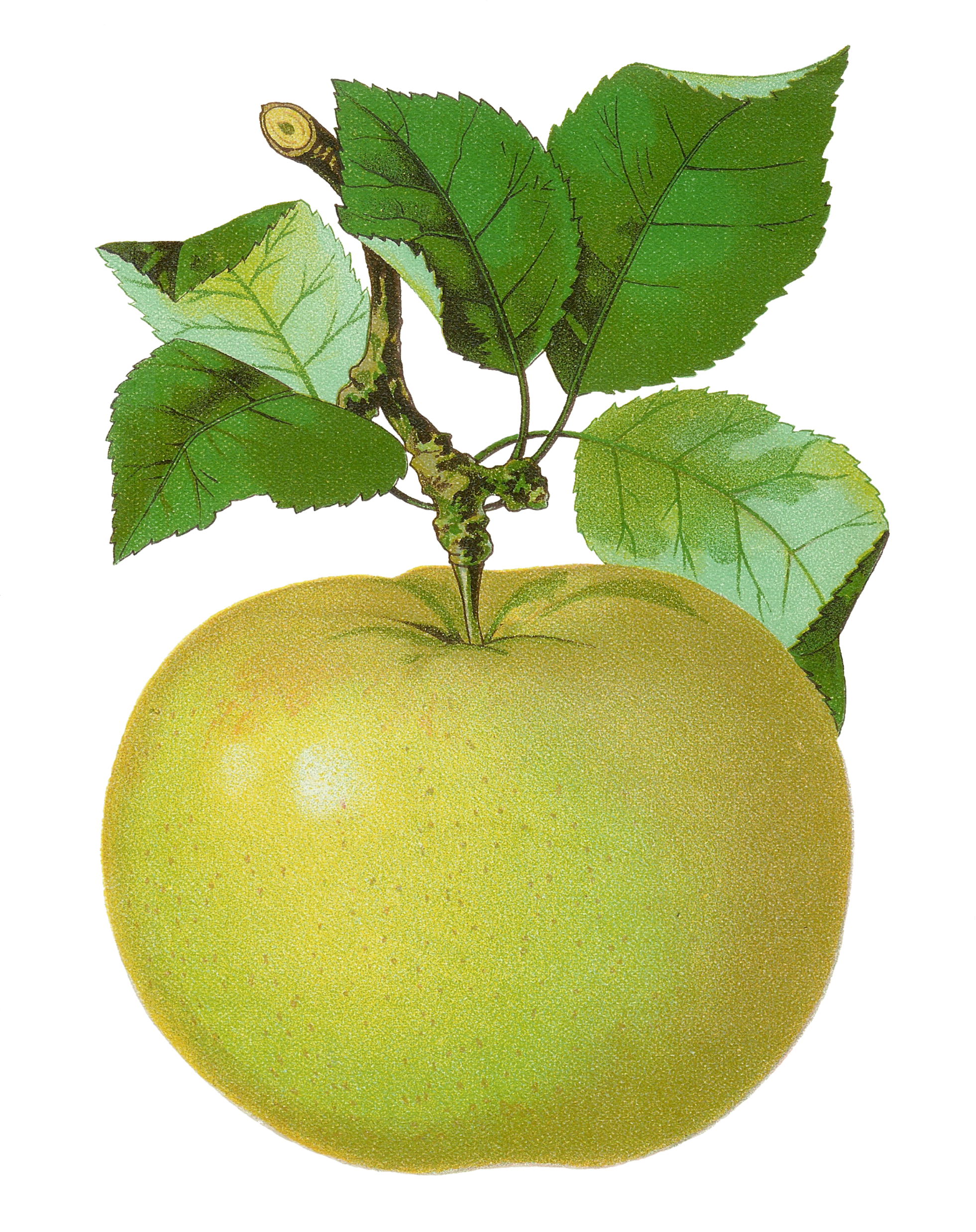 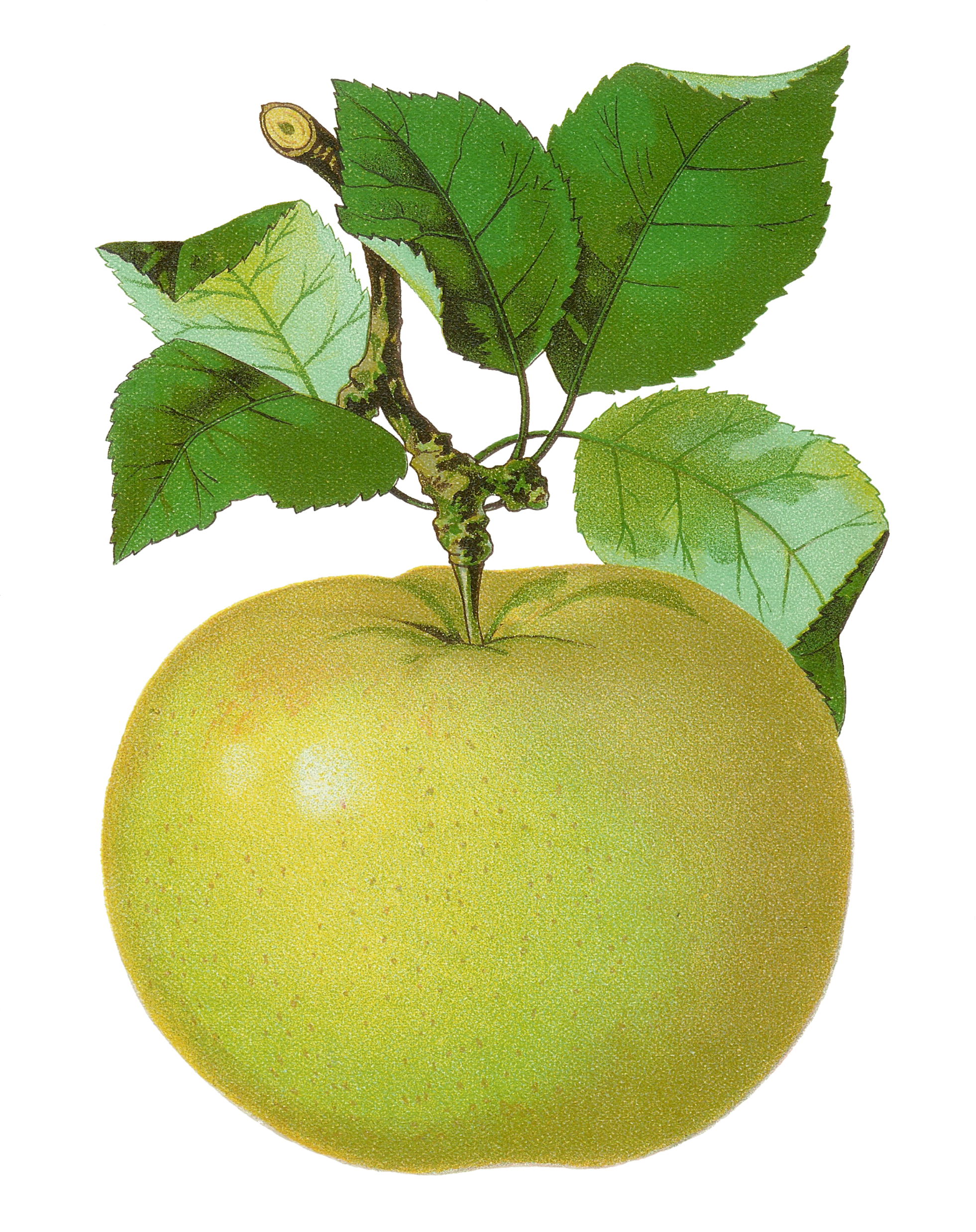 a. 3
b. 4
c. 5
Try again!
Click here to go back to the problem.
Nice!
Click here to go to the next problem.
Count the apples.
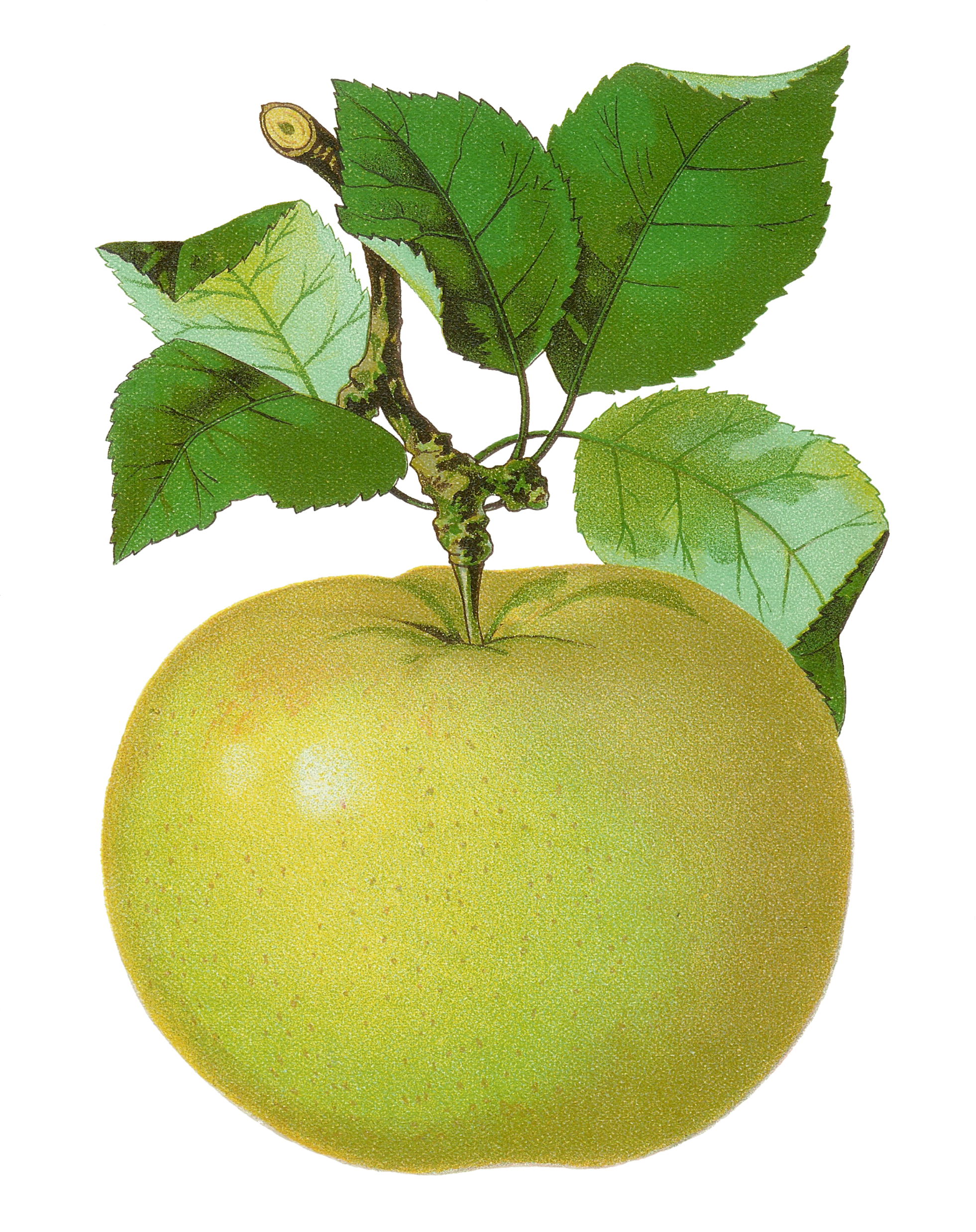 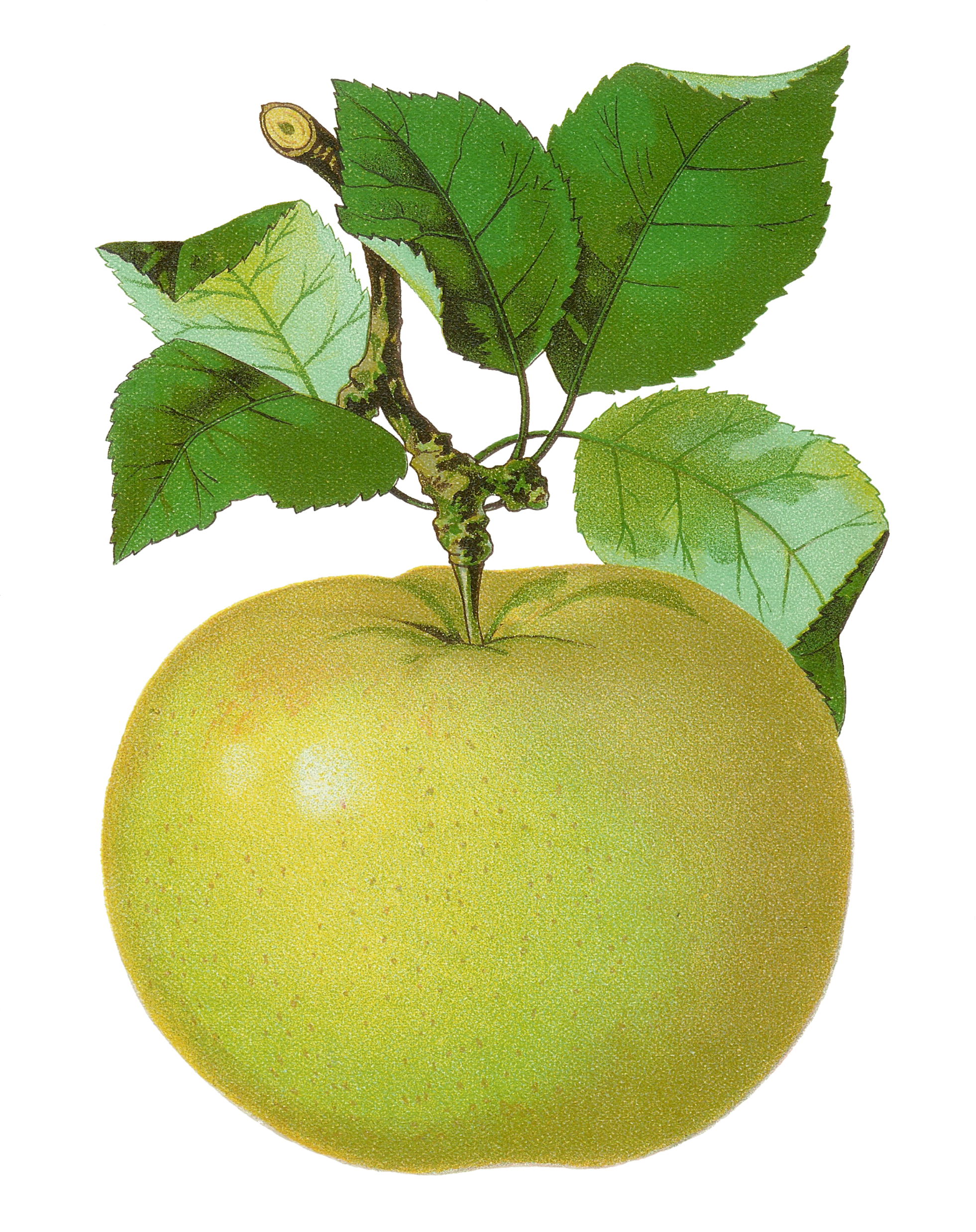 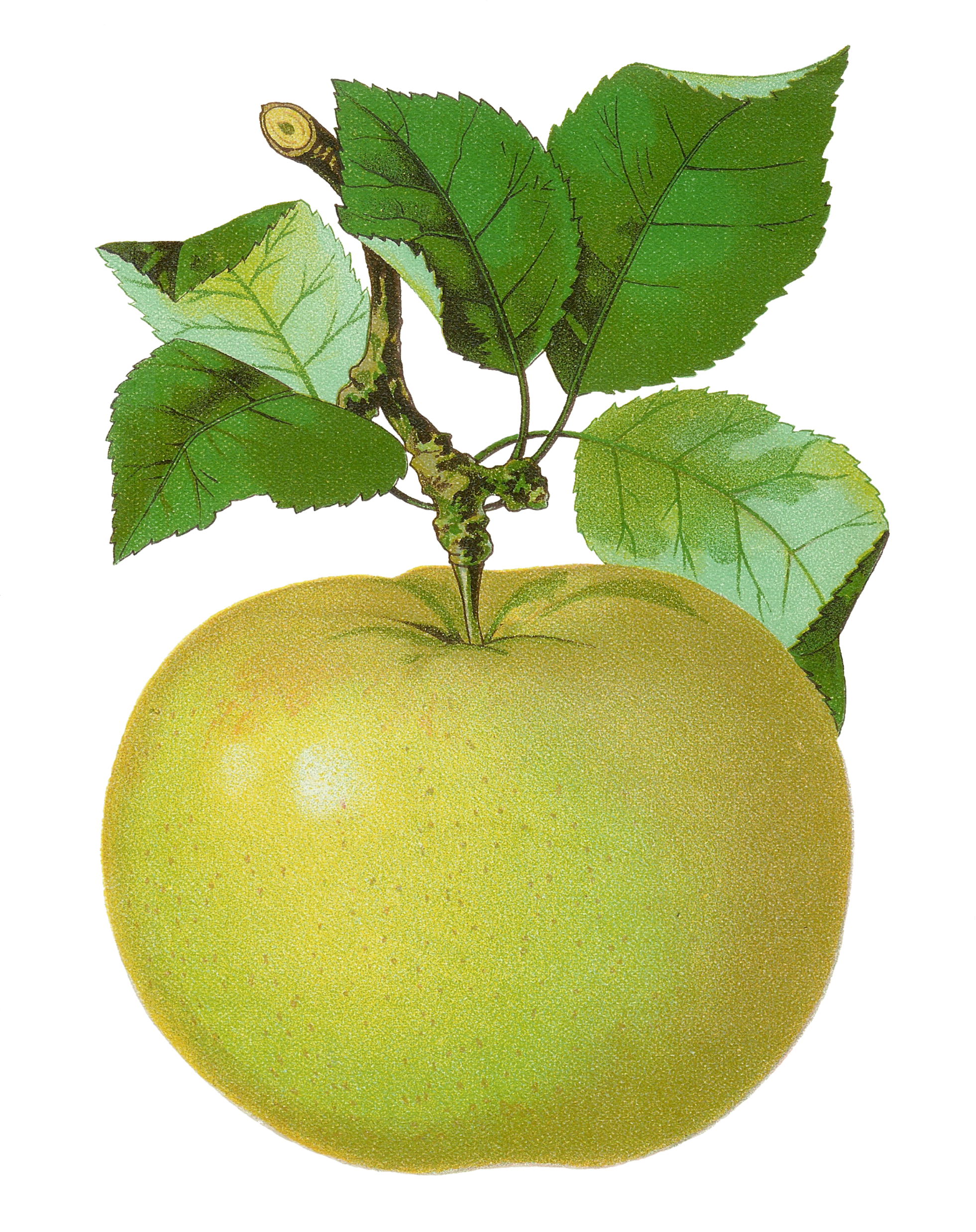 a. 3
b. 4
c. 5
Try again!
Click here to go back to the problem.
Wonderful!
Click here to go to the next problem.
Count the apples.
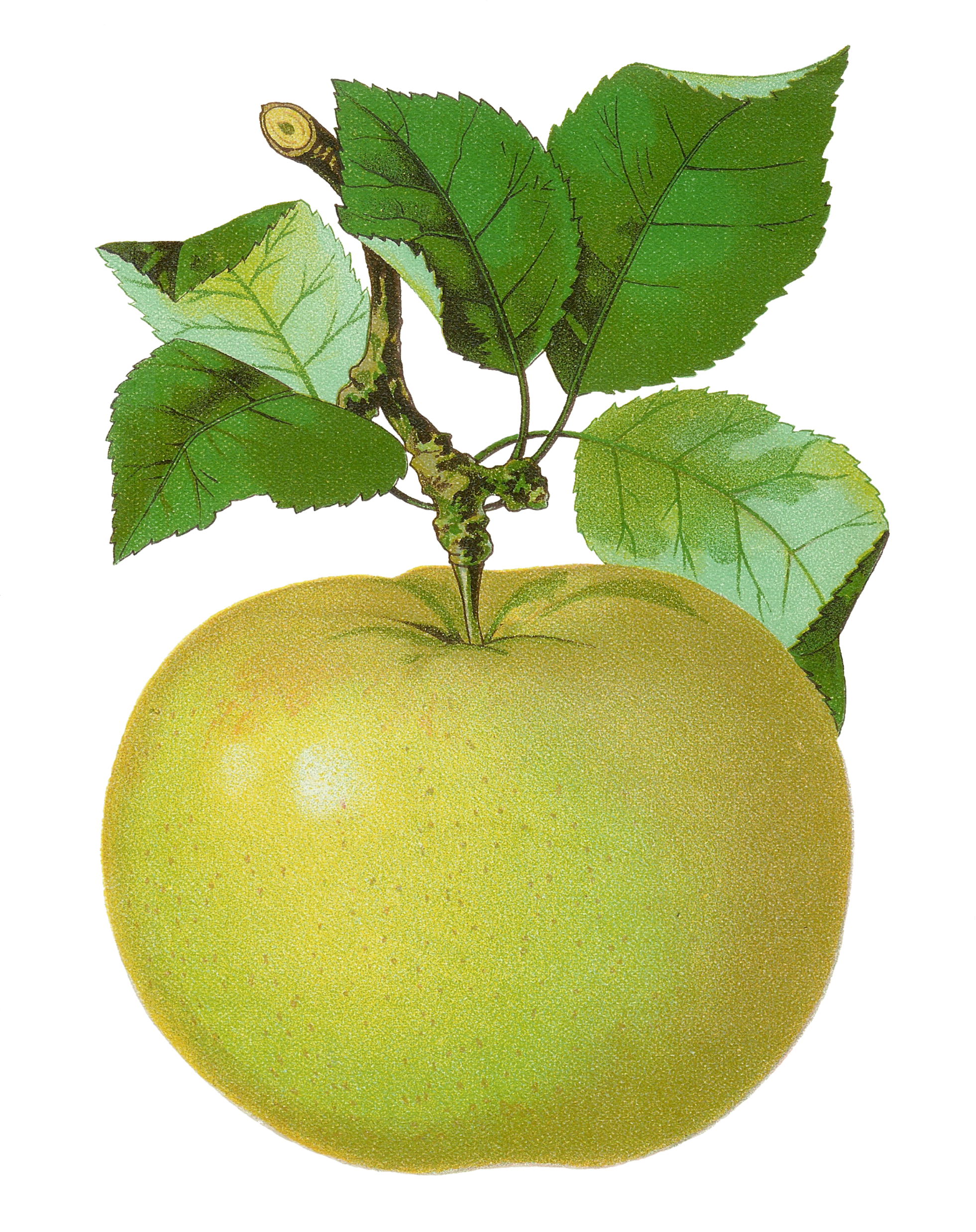 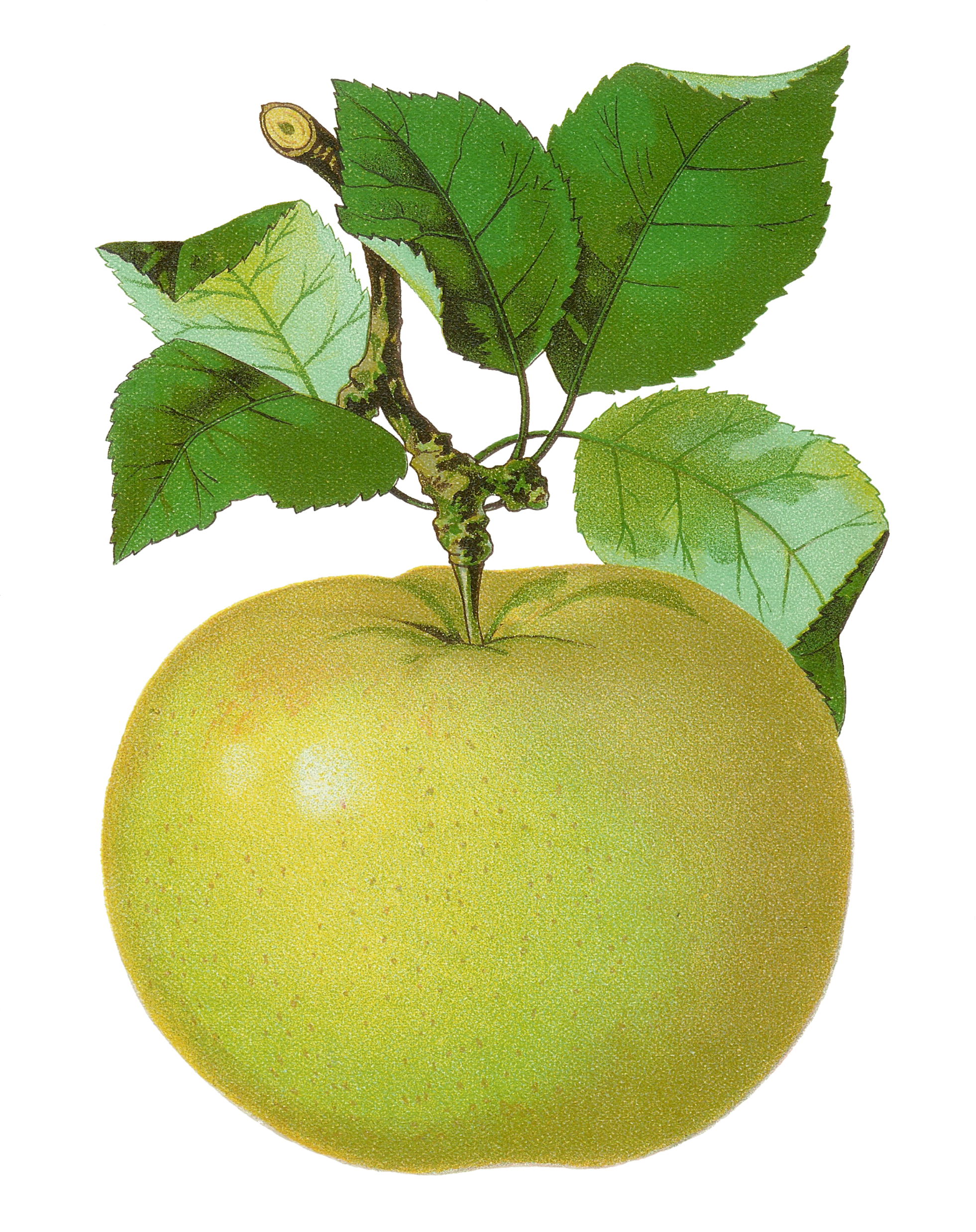 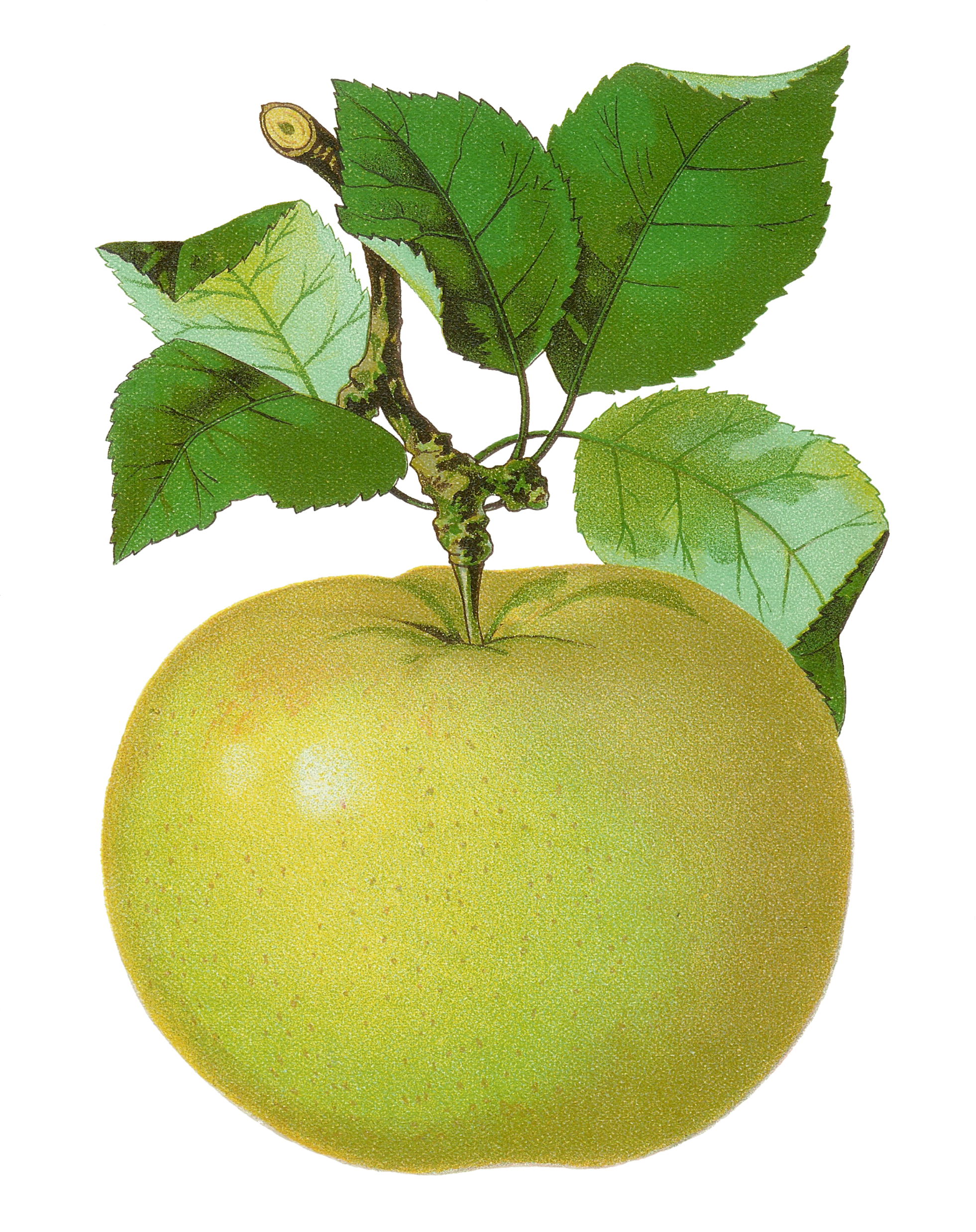 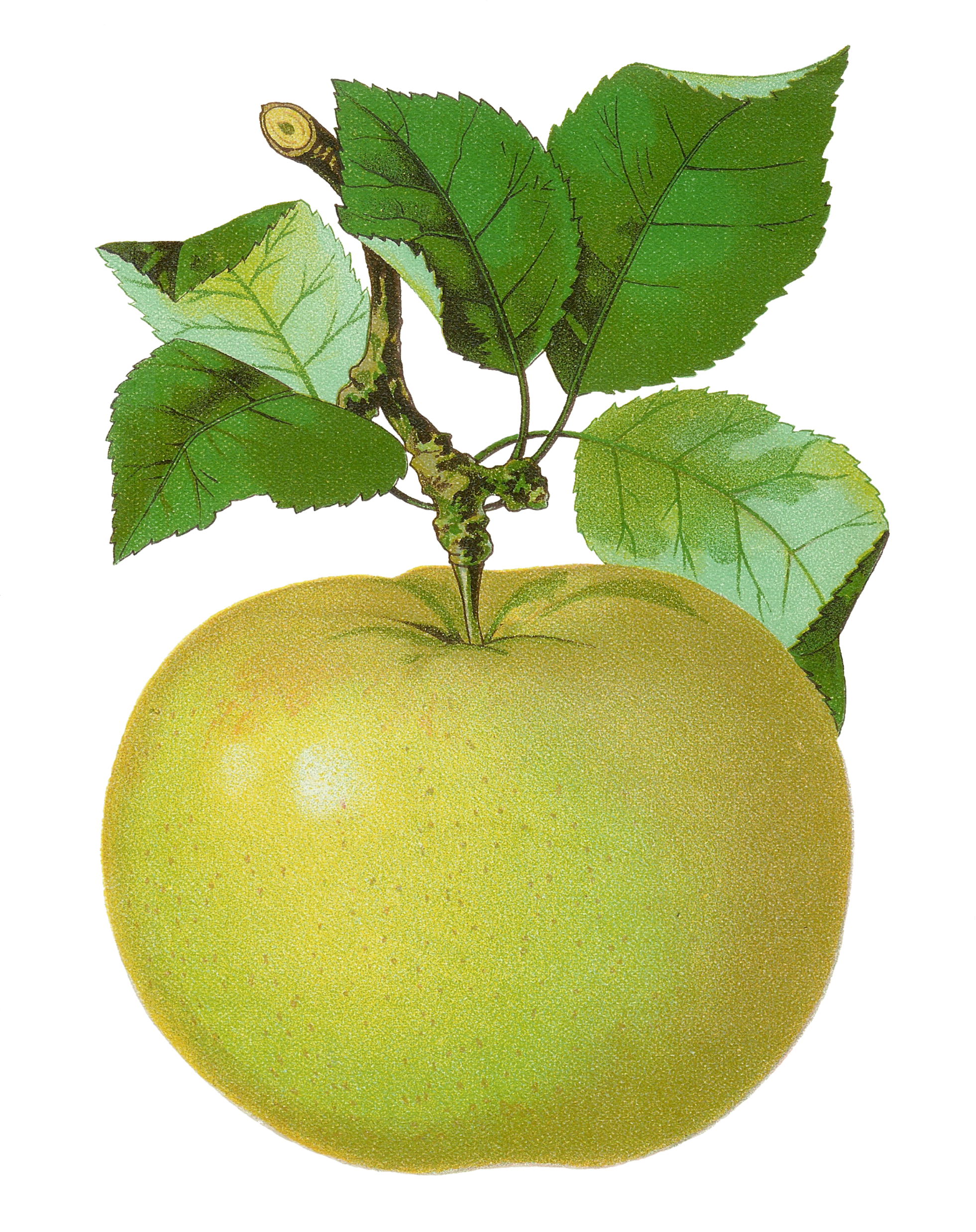 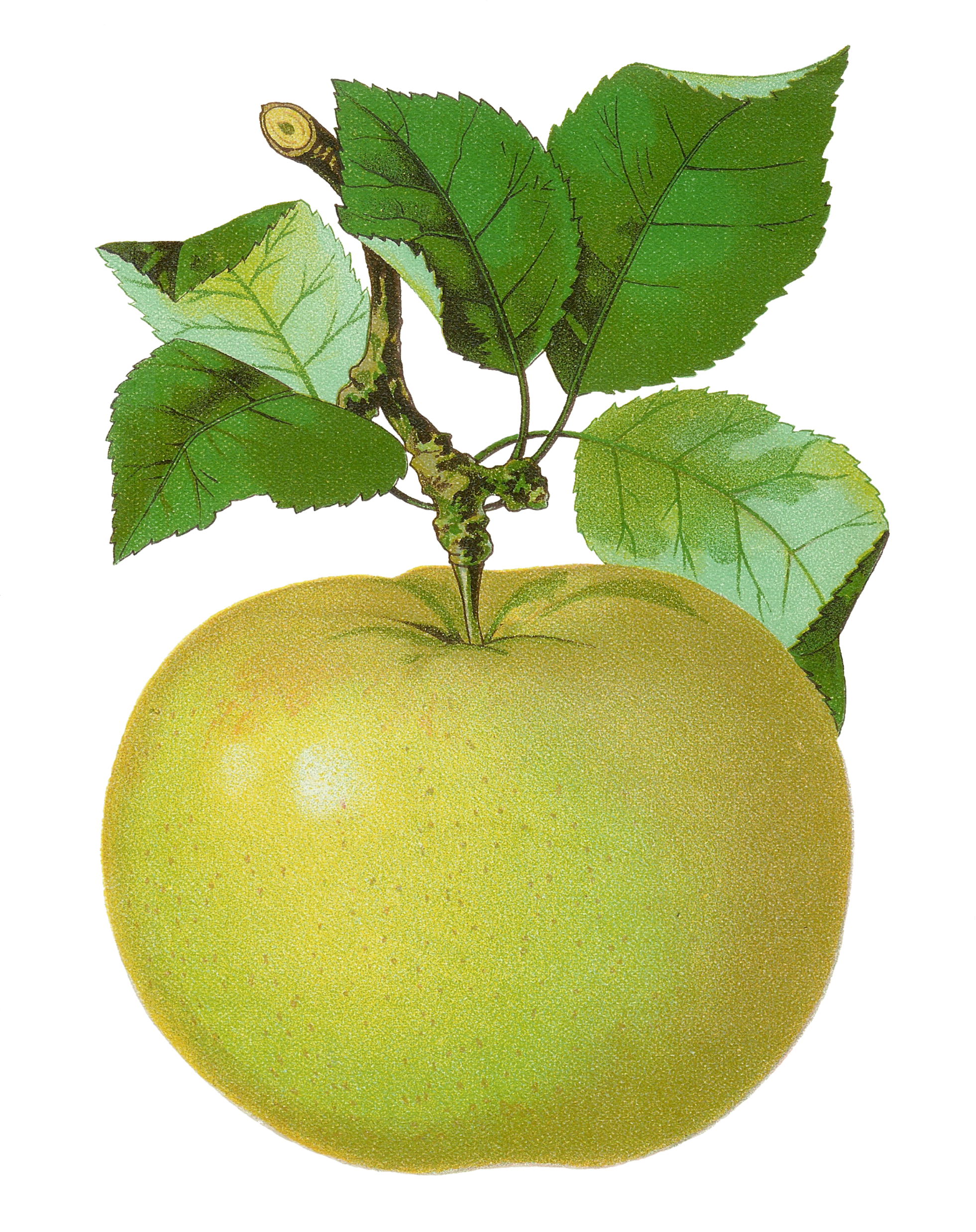 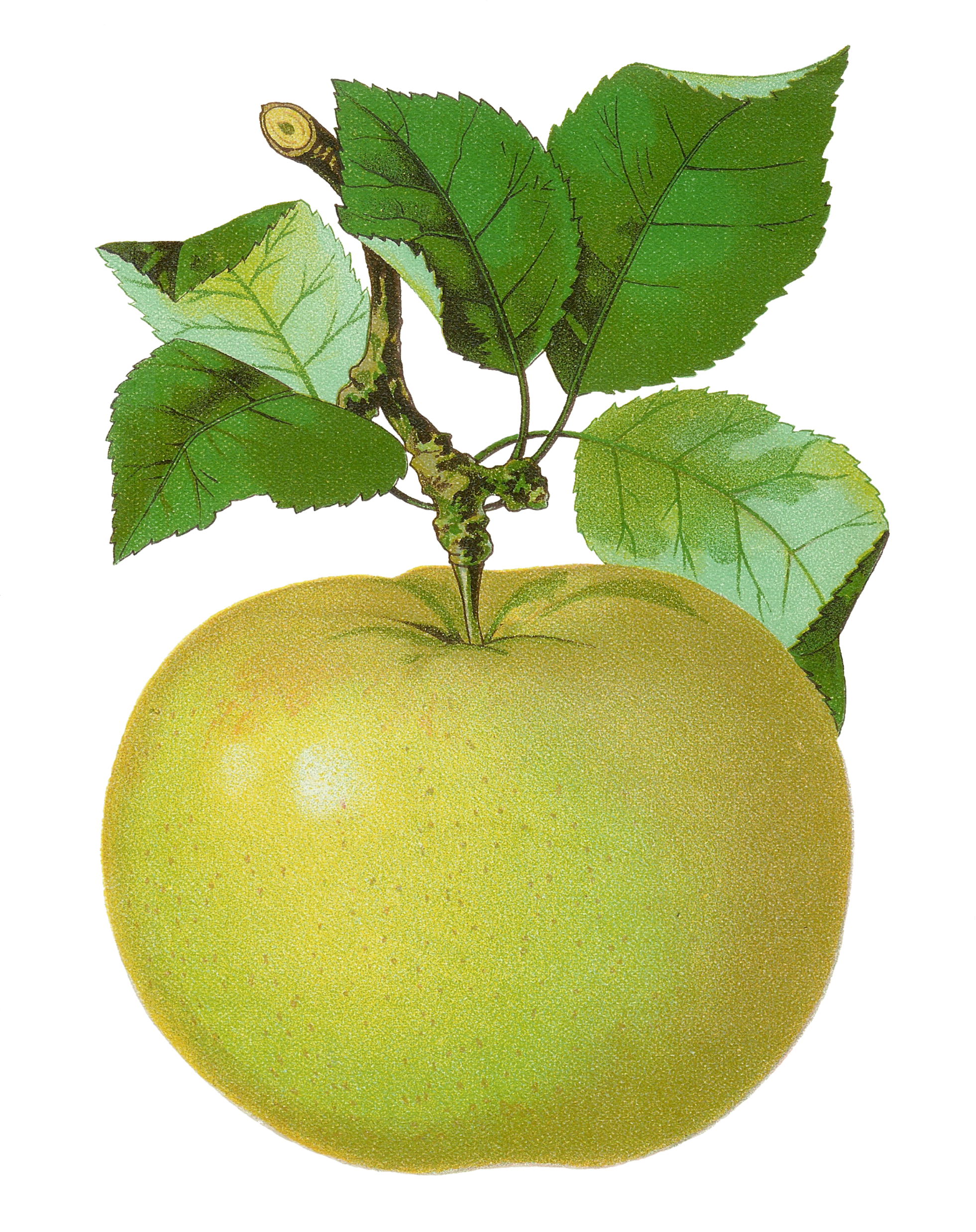 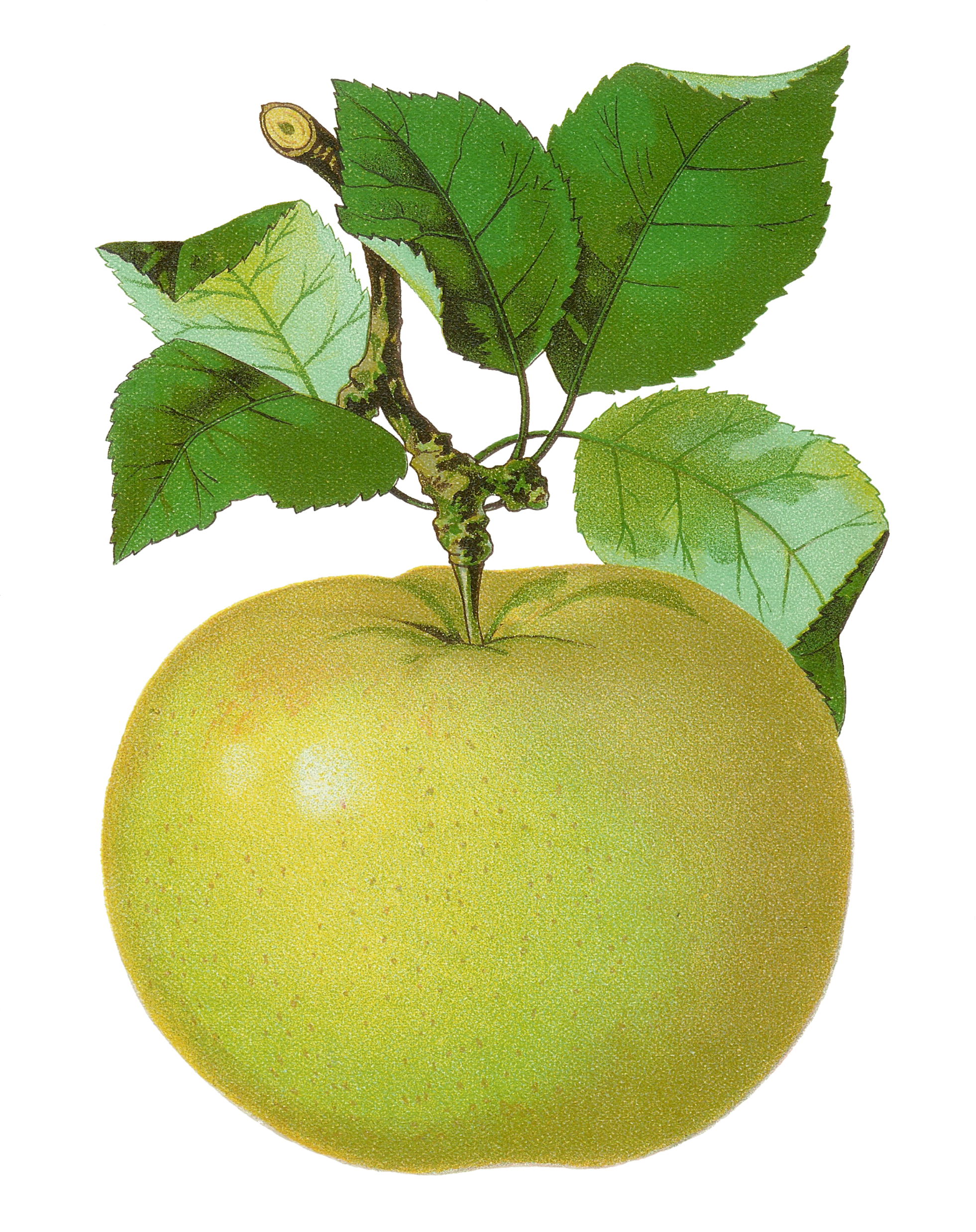 a. 7
b. 4
c. 9
Try again!
Click here to go back to the problem.
Great work!
Click here to go to the next problem.
Count the apples.
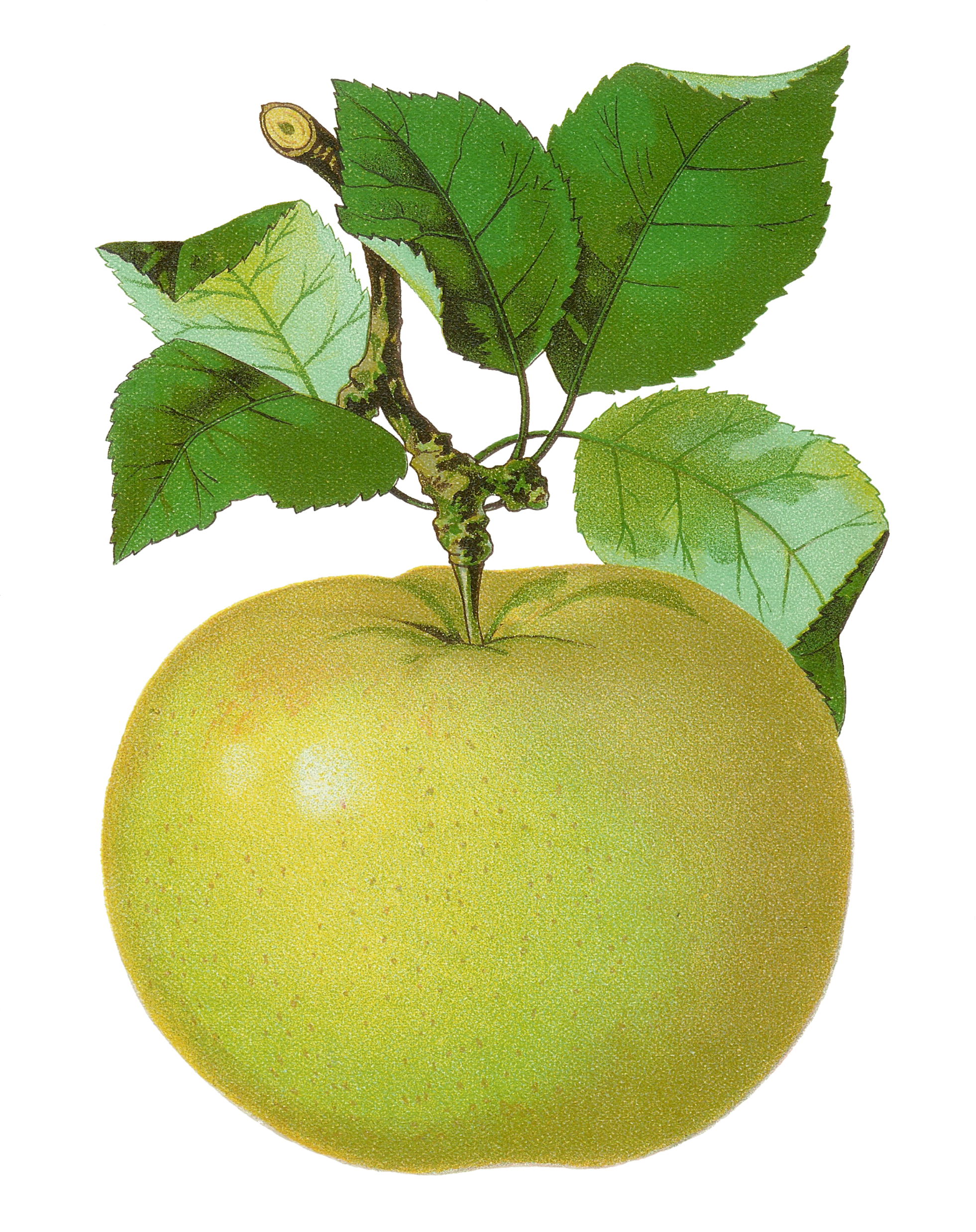 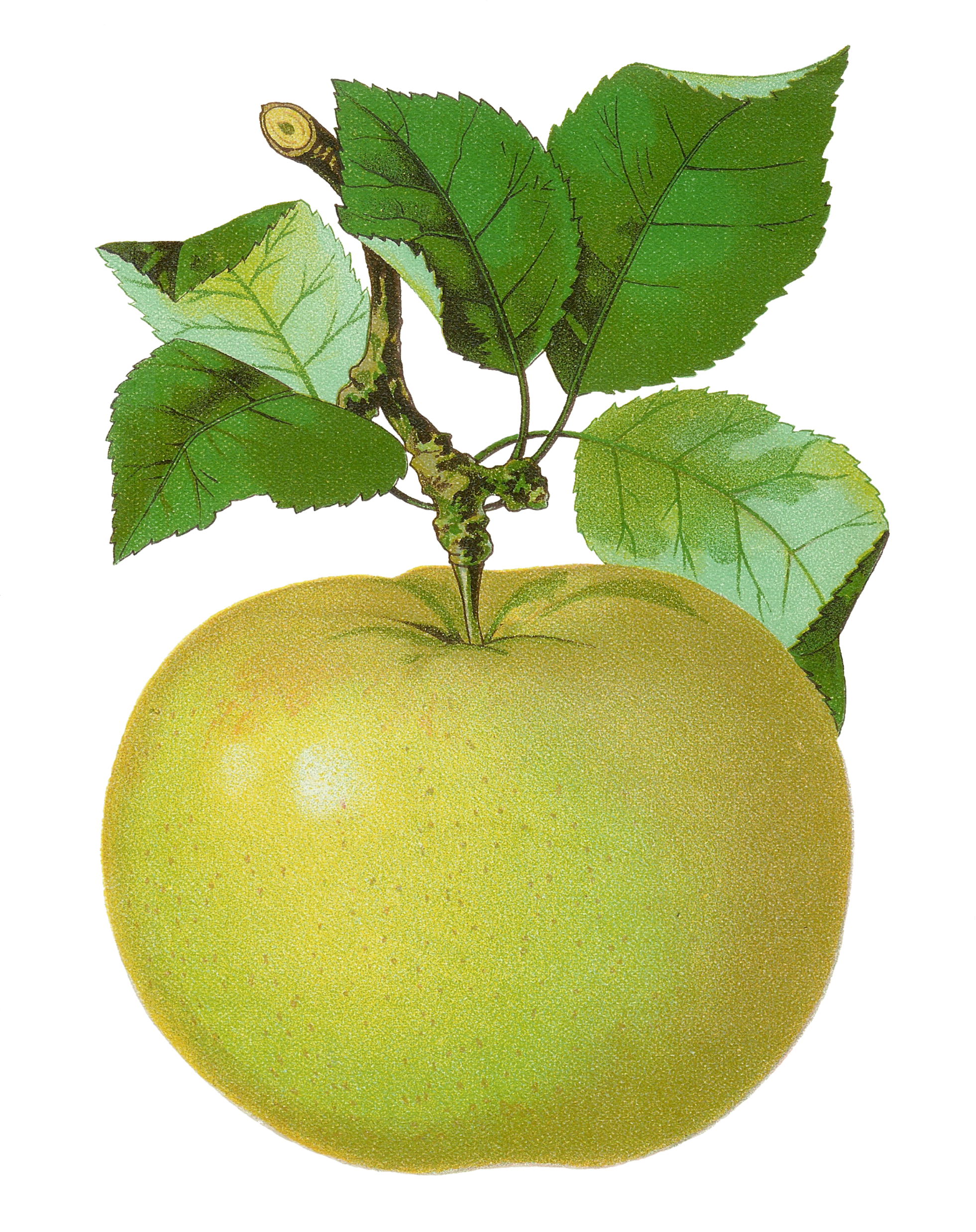 a. 2
b. 3
c. 4
Try again!
Click here to go back to the problem.
Keep it up!
Click here to go to the next problem.
Count the apples.
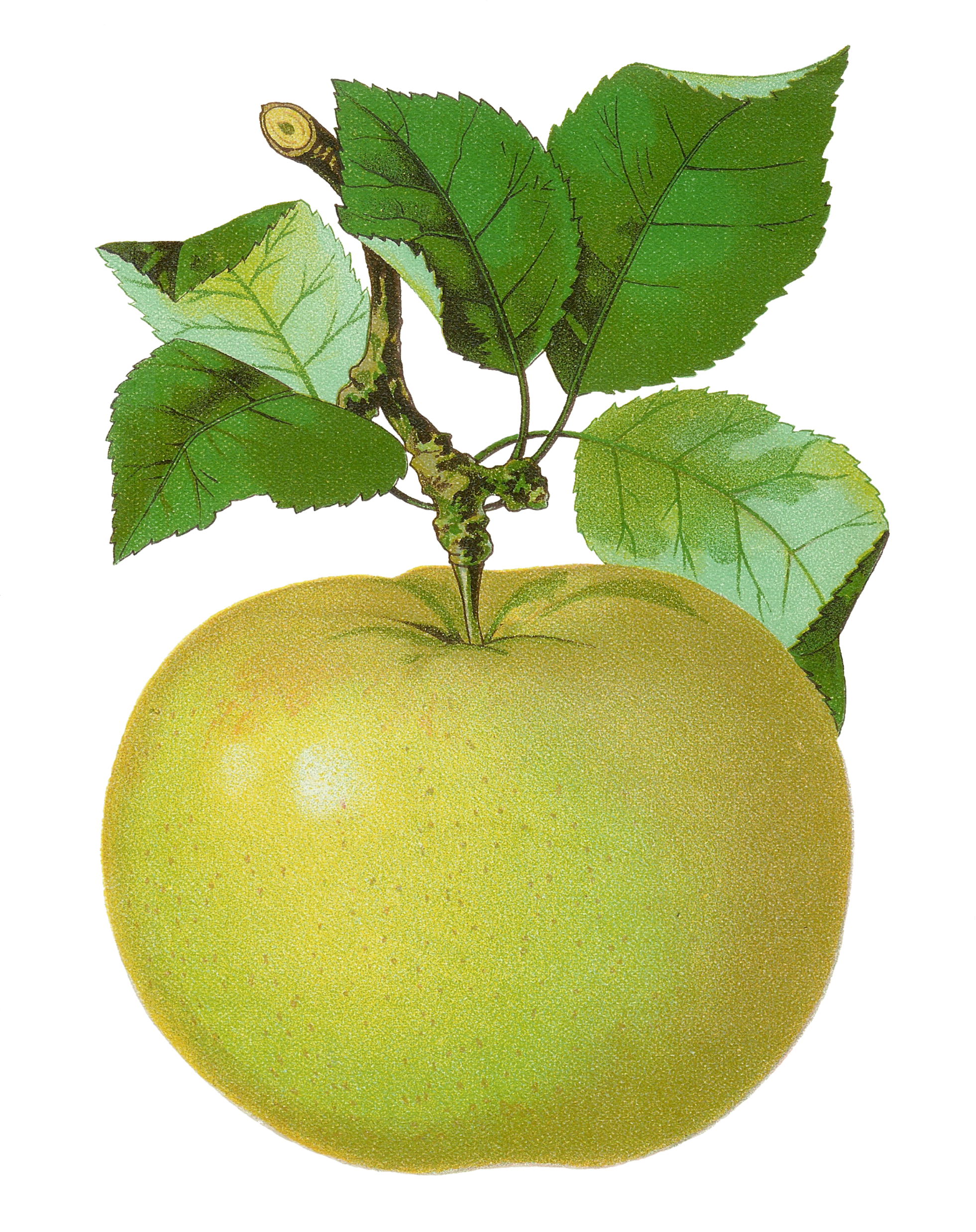 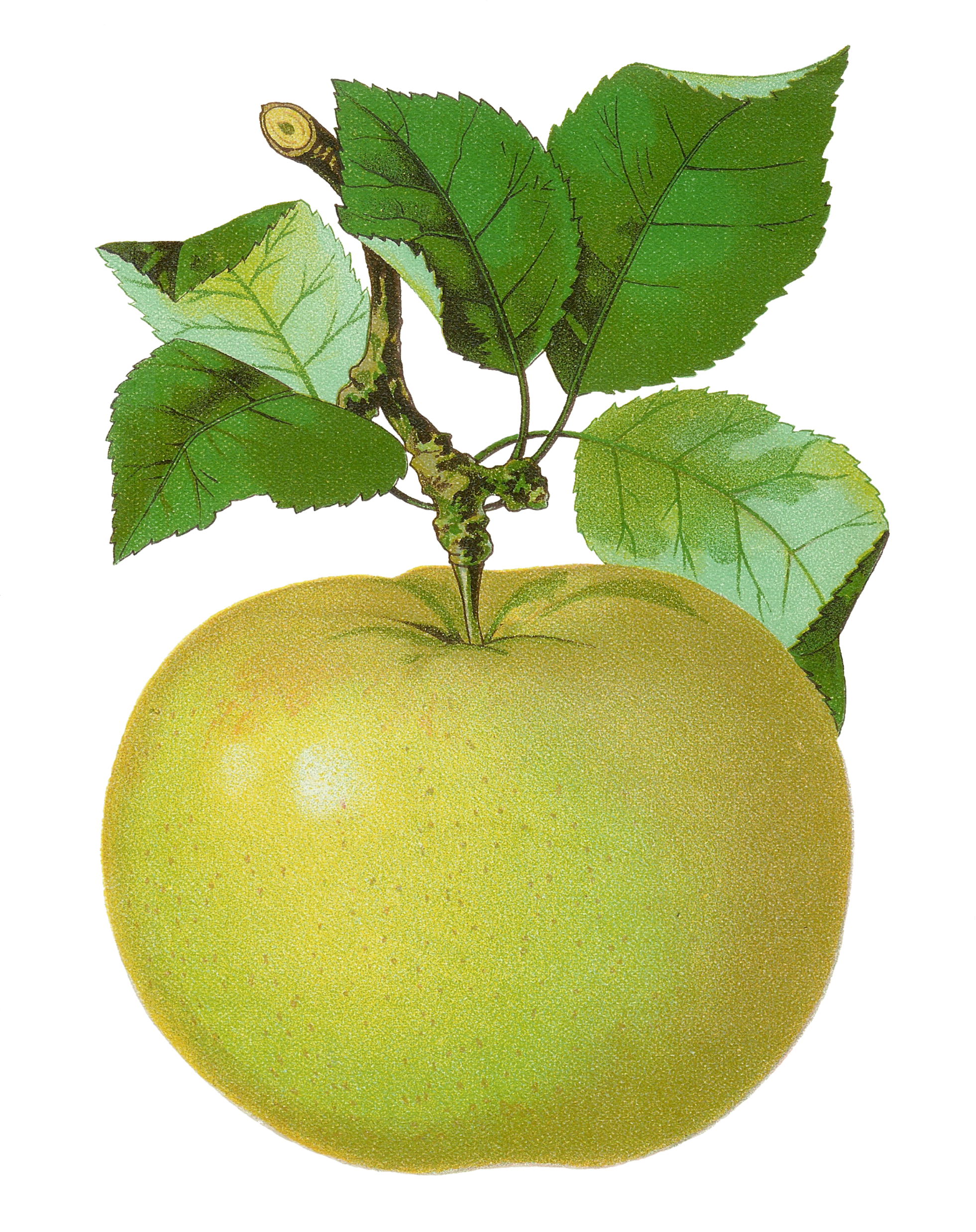 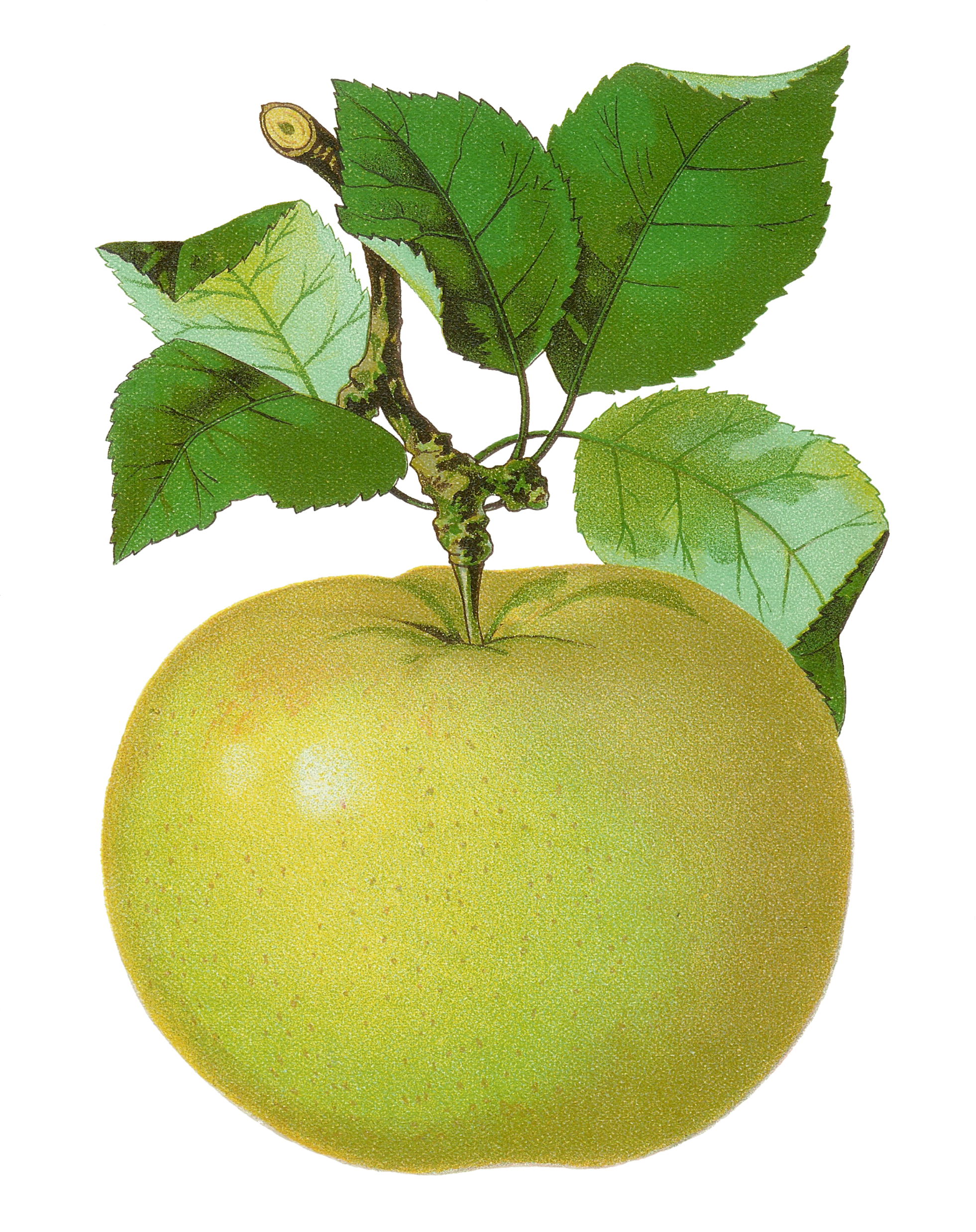 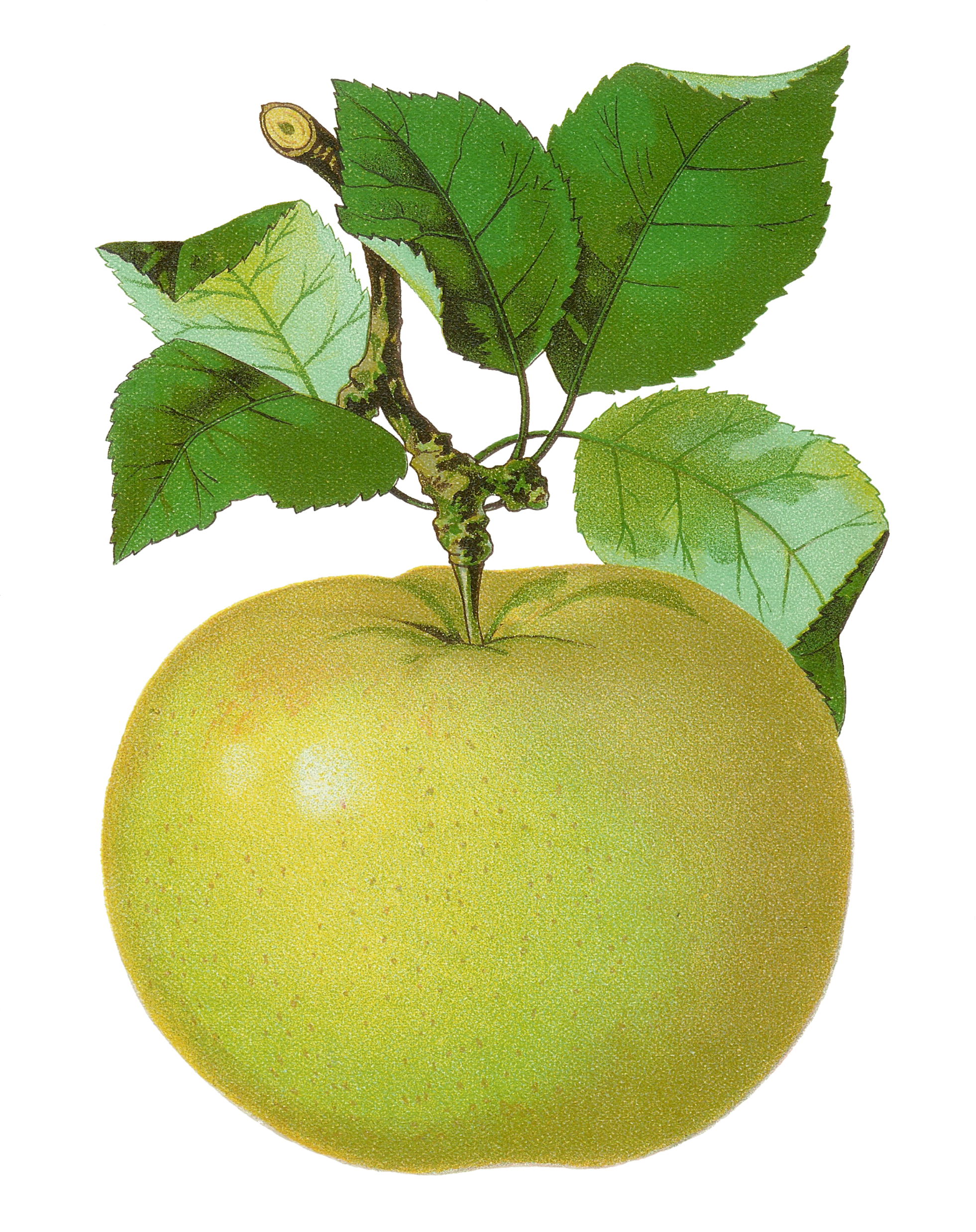 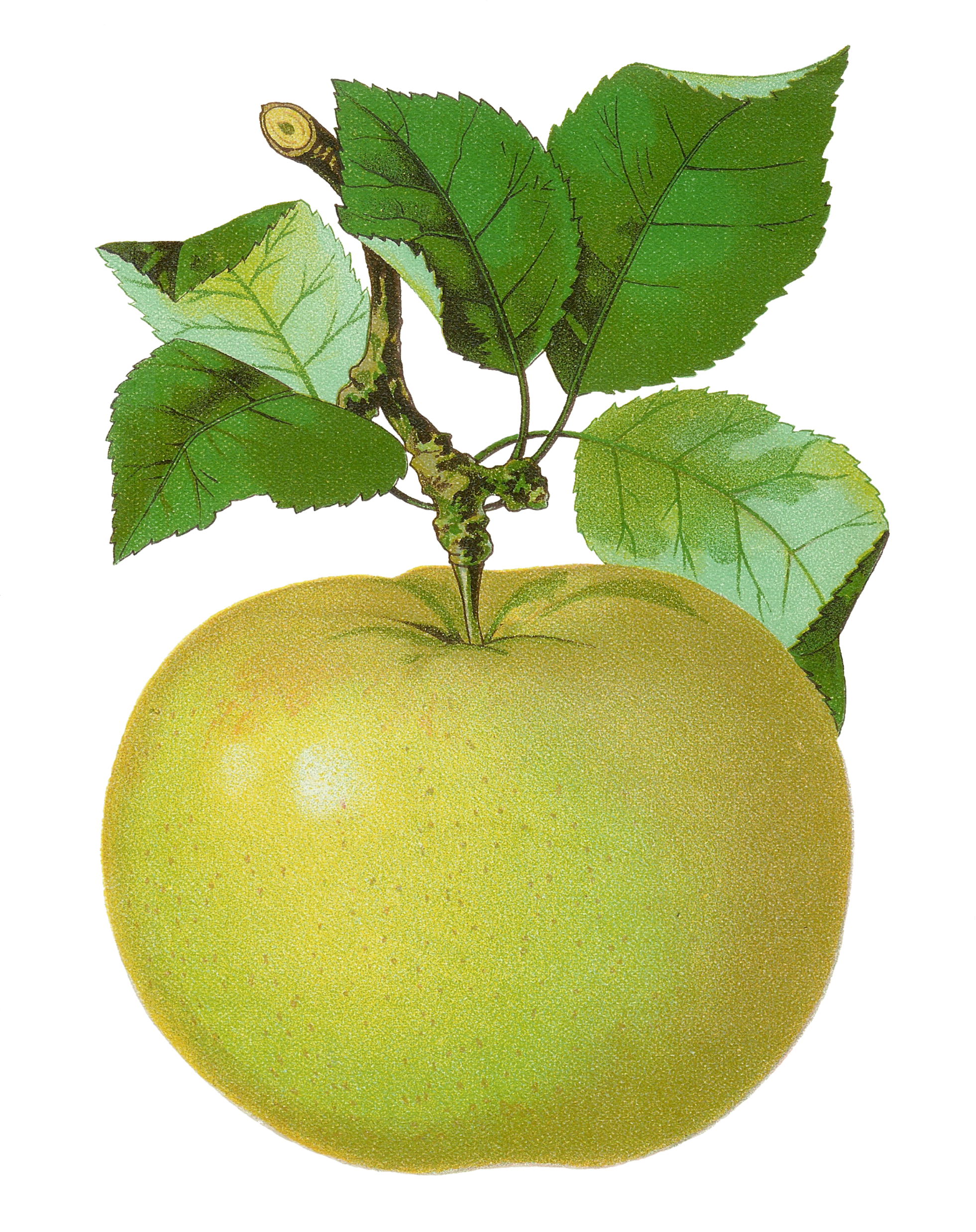 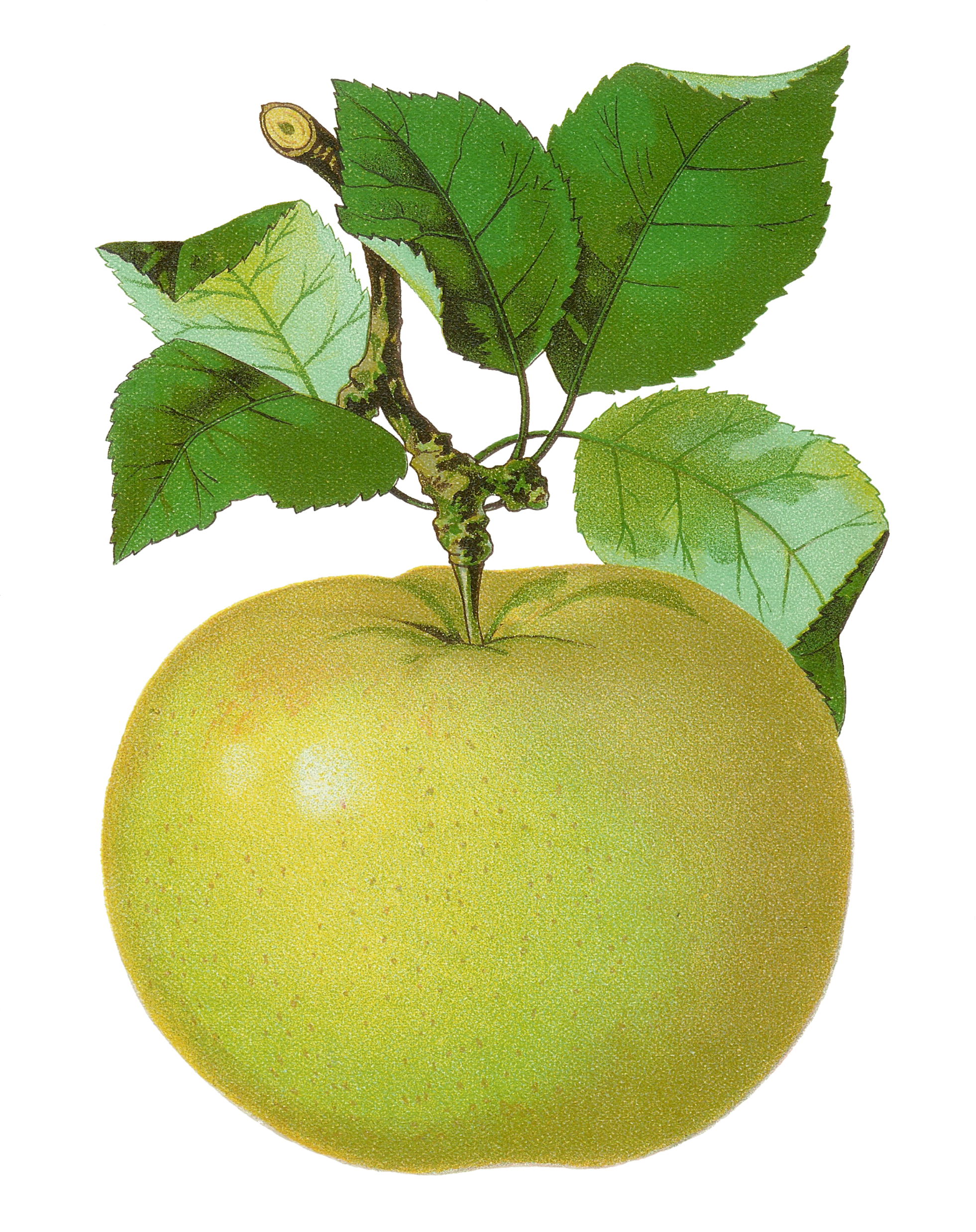 a. 8
b. 3
c. 6
Try again!
Click here to go back to the problem.
Wow!
Click here to go to the next problem.
Find the number word.
4
a. four
b. two
c. seven
Try again!
Click here to go back to the problem.
Really good!
Click here to go to the next problem.
Find the number word.
7
a. one
b. nine
c. seven
Try again!
Click here to go back to the problem.
Yes!
Click here to go to the next problem.
Find the number word.
10
a. nine
b. two
c. ten
Try again!
Click here to go back to the problem.
Very nice!
Click here to go to the next problem.
Find the number word.
2
a. three
b. two
c. eight
Try again!
Click here to go back to the problem.
Terrific!
Click here to go to the next problem.
Find the number.
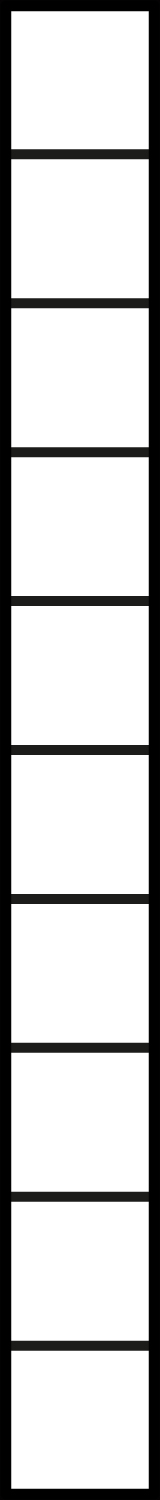 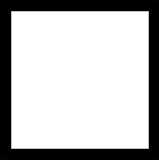 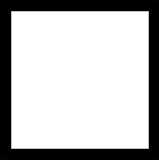 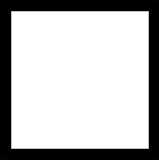 a. 4
b. 13
c. 31
Try again!
Click here to go back to the problem.
Good thinking!
Click here to go to the next problem.
Find the number.
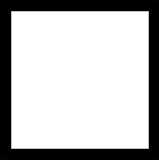 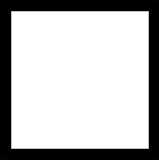 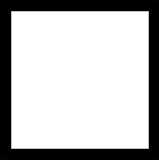 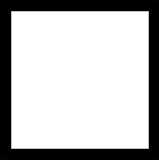 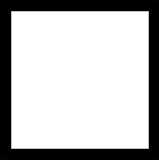 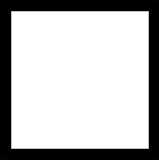 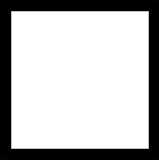 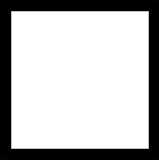 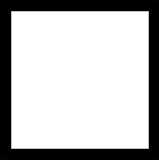 a. 9
b. 6
c. 8
Try again!
Click here to go back to the problem.
Super duper!
Click here to go to the next problem.
Find the number.
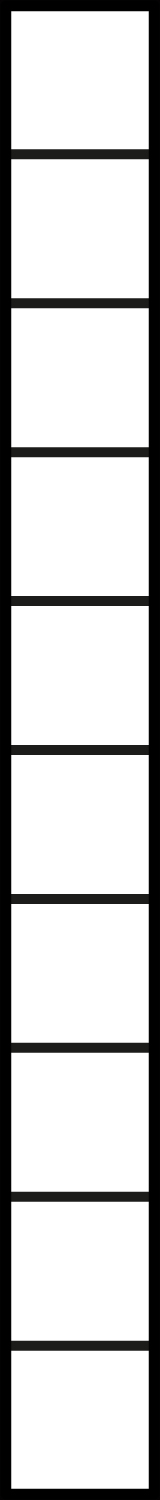 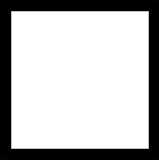 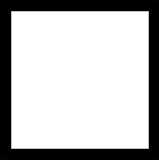 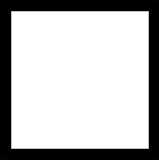 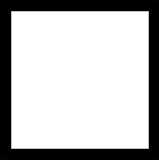 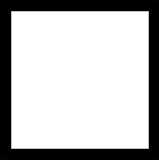 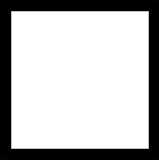 a. 16
b. 15
c. 14
Try again!
Click here to go back to the problem.
Good!
Click here to go to the next problem.
Find the number.
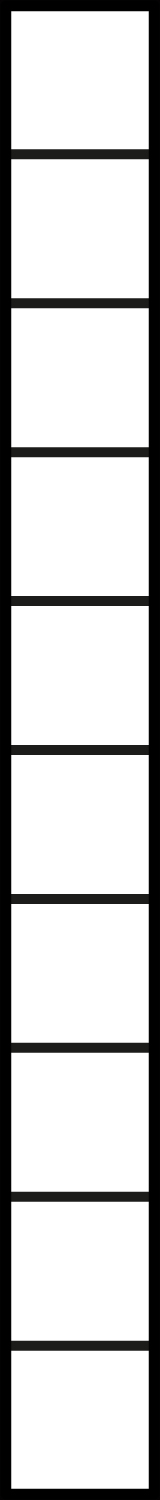 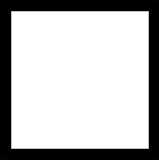 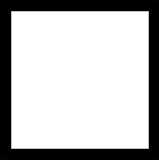 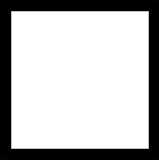 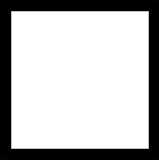 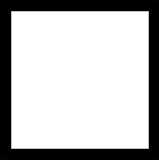 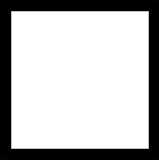 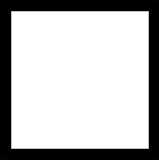 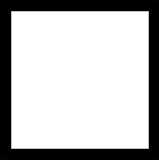 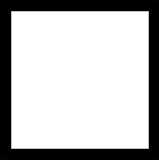 a. 17
b. 18
c. 19
Try again!
Click here to go back to the problem.
Wonderful!
Click here to go to the next problem.
Fill in the missing numbers.
1, 2, 3, ___, ___, ___
a. 3, 4, 5
b. 1, 2, 3
c. 4, 5, 6
Try again!
Click here to go back to the problem.
Super!
Click here to go to the next problem.
Fill in the missing numbers.
5, 6, 7, ___, ___, ___
a. 8, 9, 10
b. 7, 8, 9
c. 6, 7, 8
Try again!
Click here to go back to the problem.
So good!
Click here to go to the next problem.
Find the next three numbers.
10, 20, 30, 40, ___, ___, ___
a. 45, 50, 55
b. 50, 60, 70
c. 60, 70, 80
Try again!
Click here to go back to the problem.
Wow!
Click here to go to the next problem.
Find the next three numbers.
30, 40, 50, ___, ___, ___
a. 50, 60, 70
b. 60, 60, 70
c. 60, 70, 80
Try again!
Click here to go back to the problem.
Super!
Click here to go to the next problem.
Find the next three numbers.
15, 20, 25, ___, ___, ___
a. 30, 35, 40
b. 35, 45, 55
c. 30, 40, 50
Try again!
Click here to go back to the problem.
Great work!
Click here to go to the next problem.
The       is on the _________ apple.
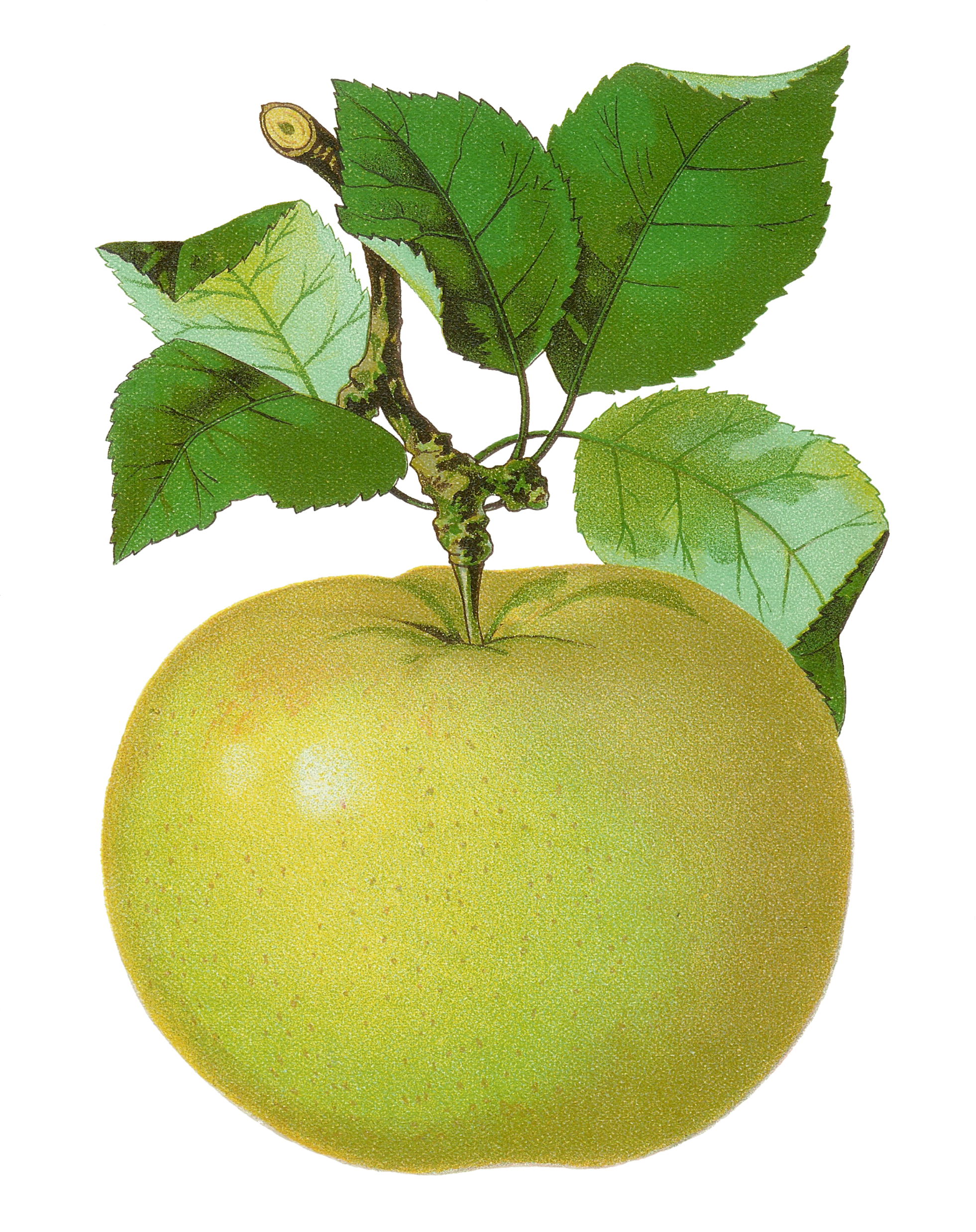 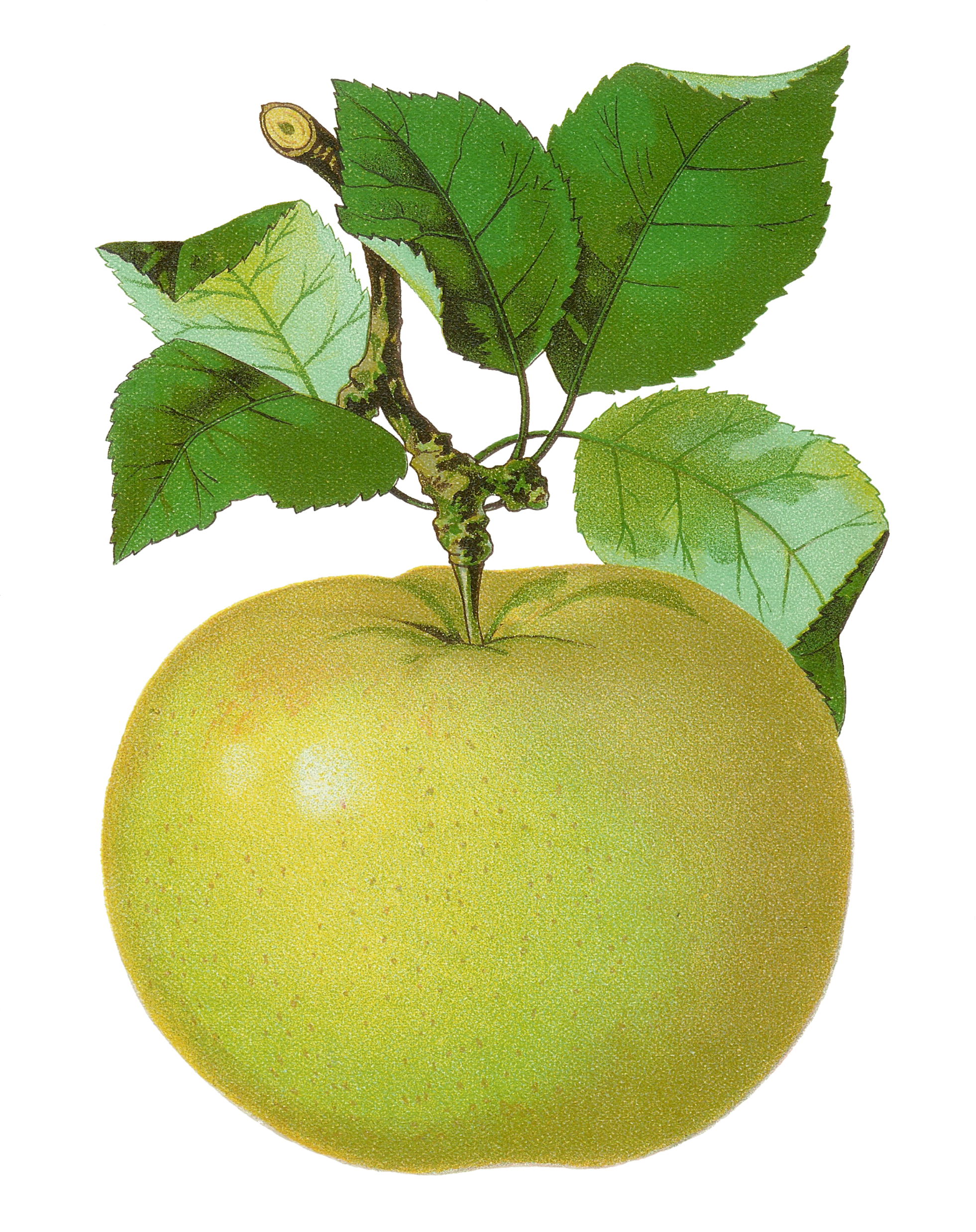 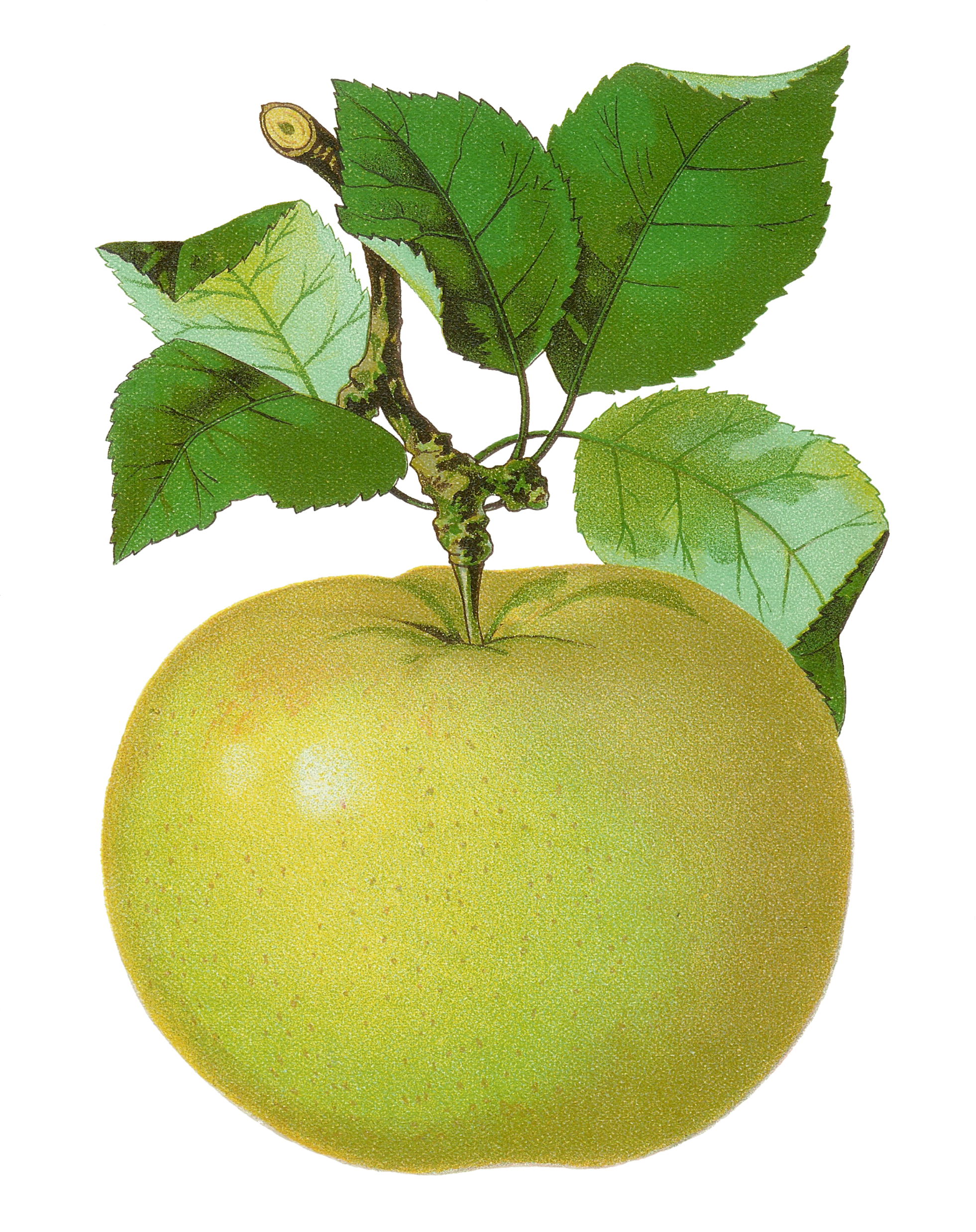 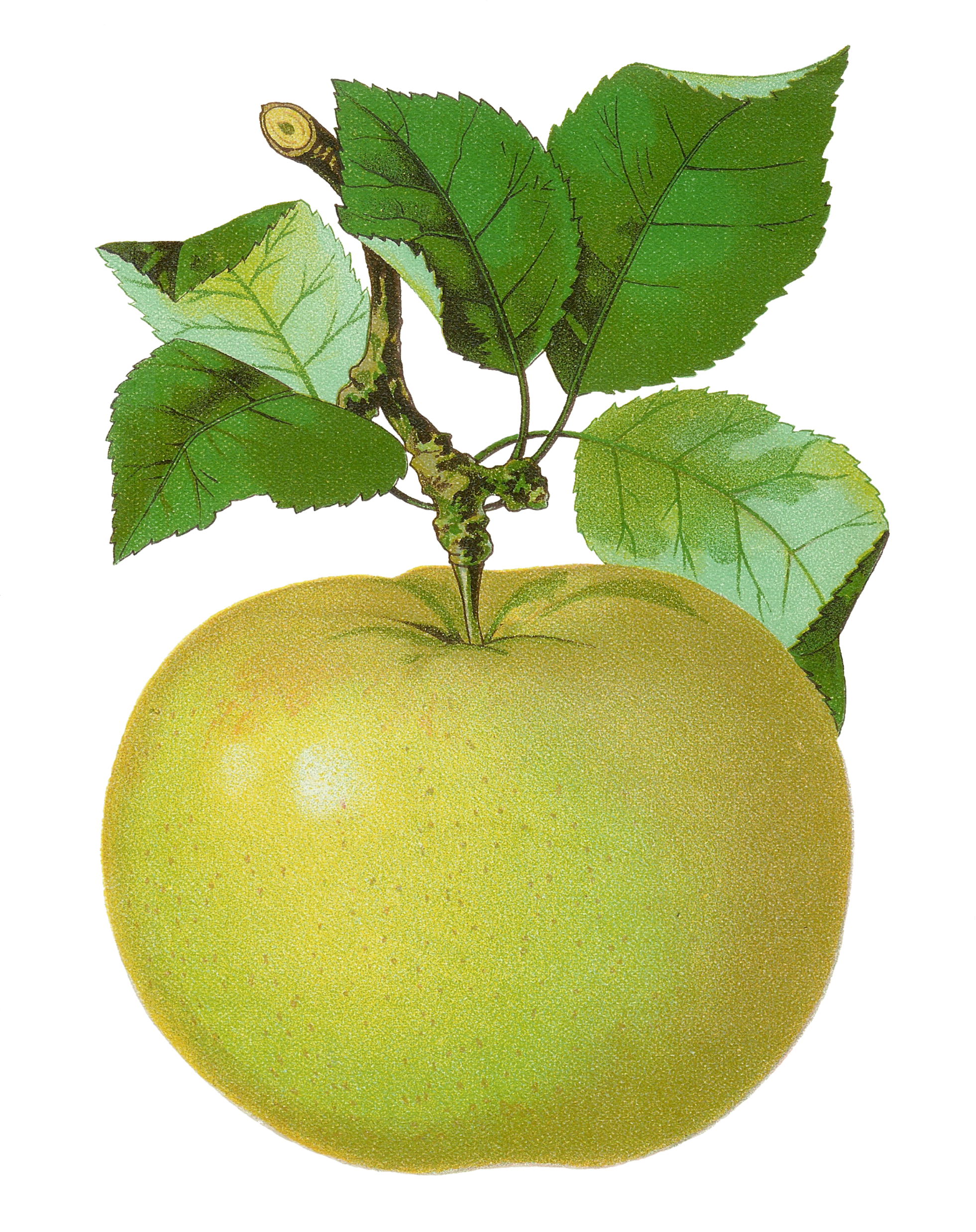 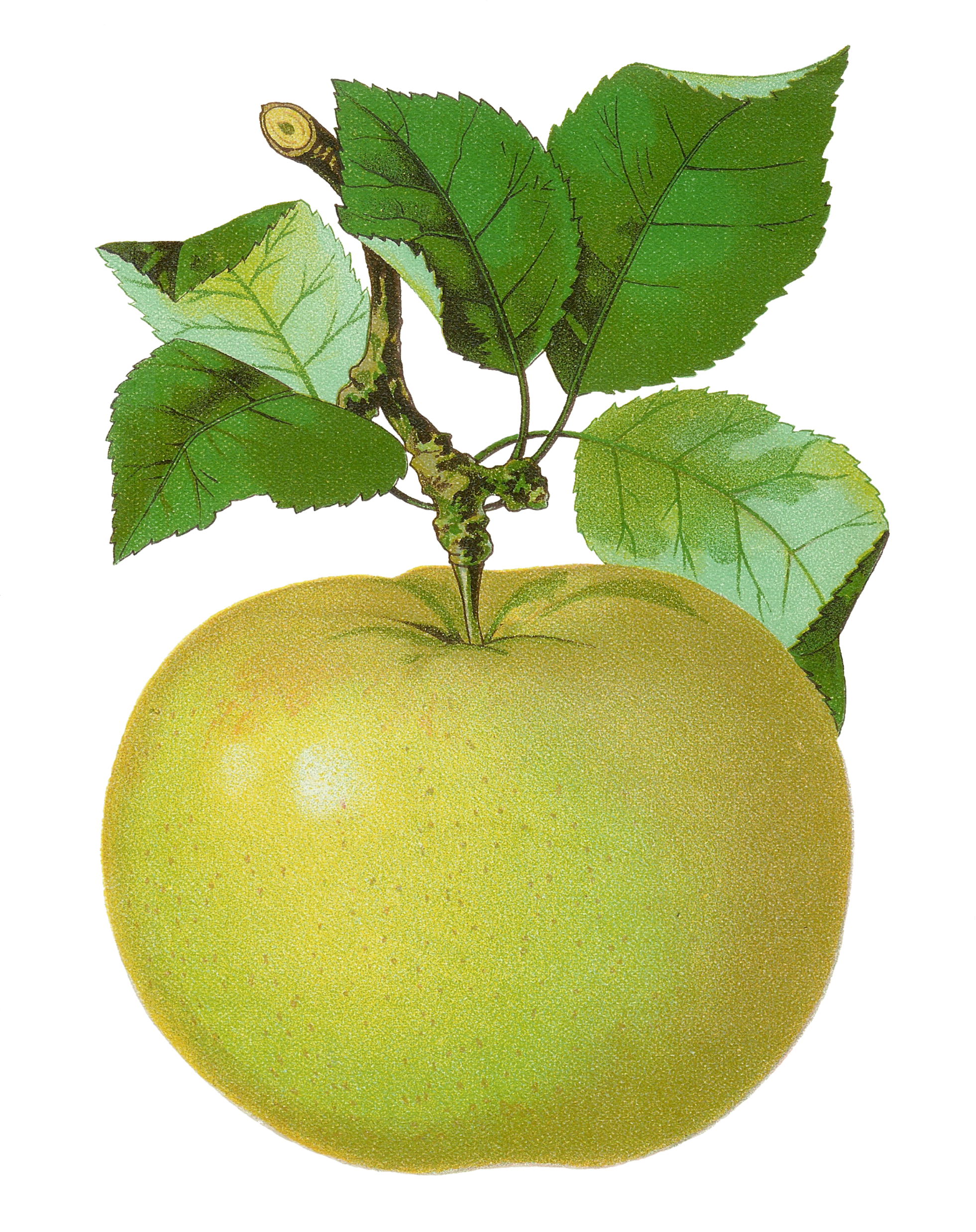 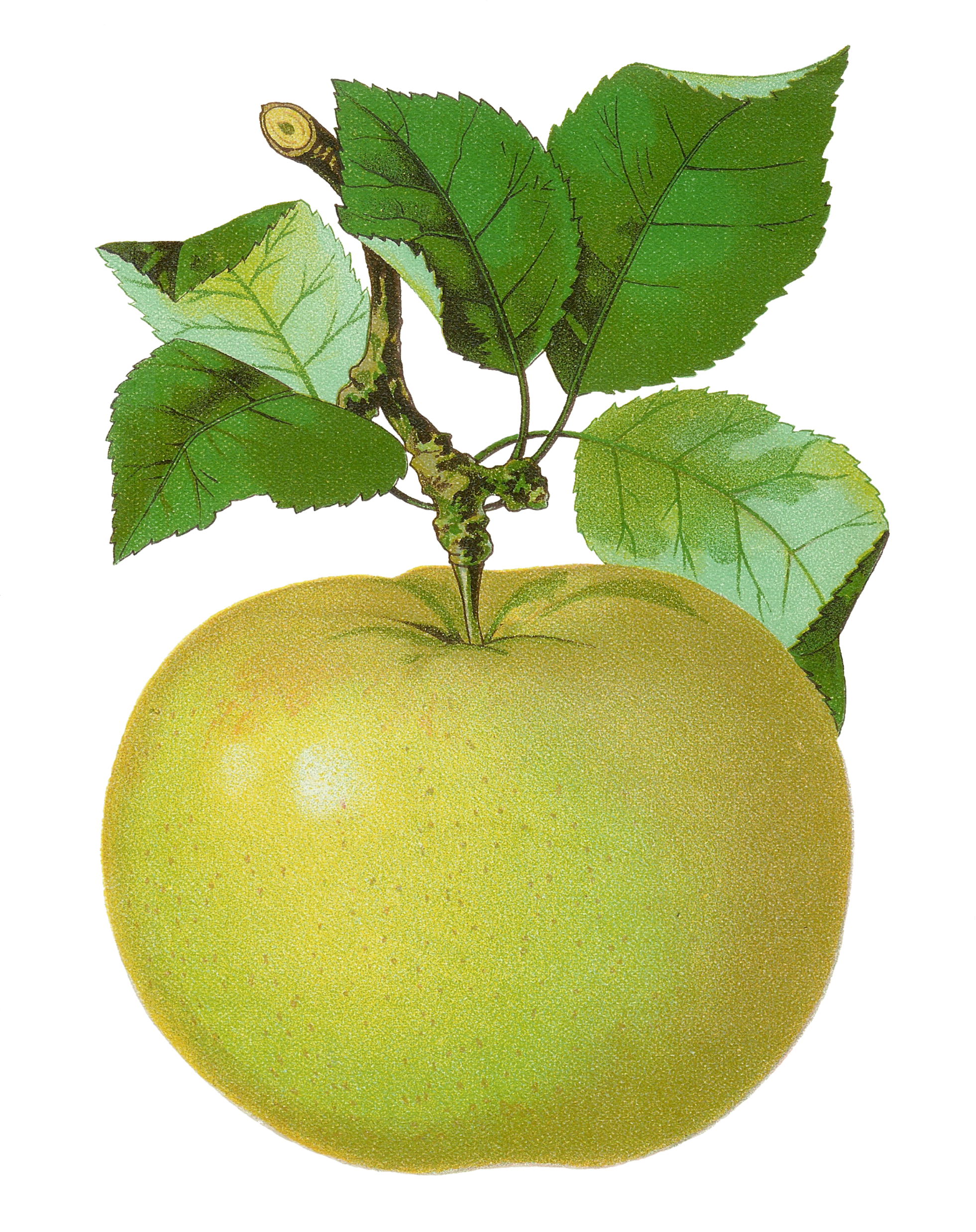 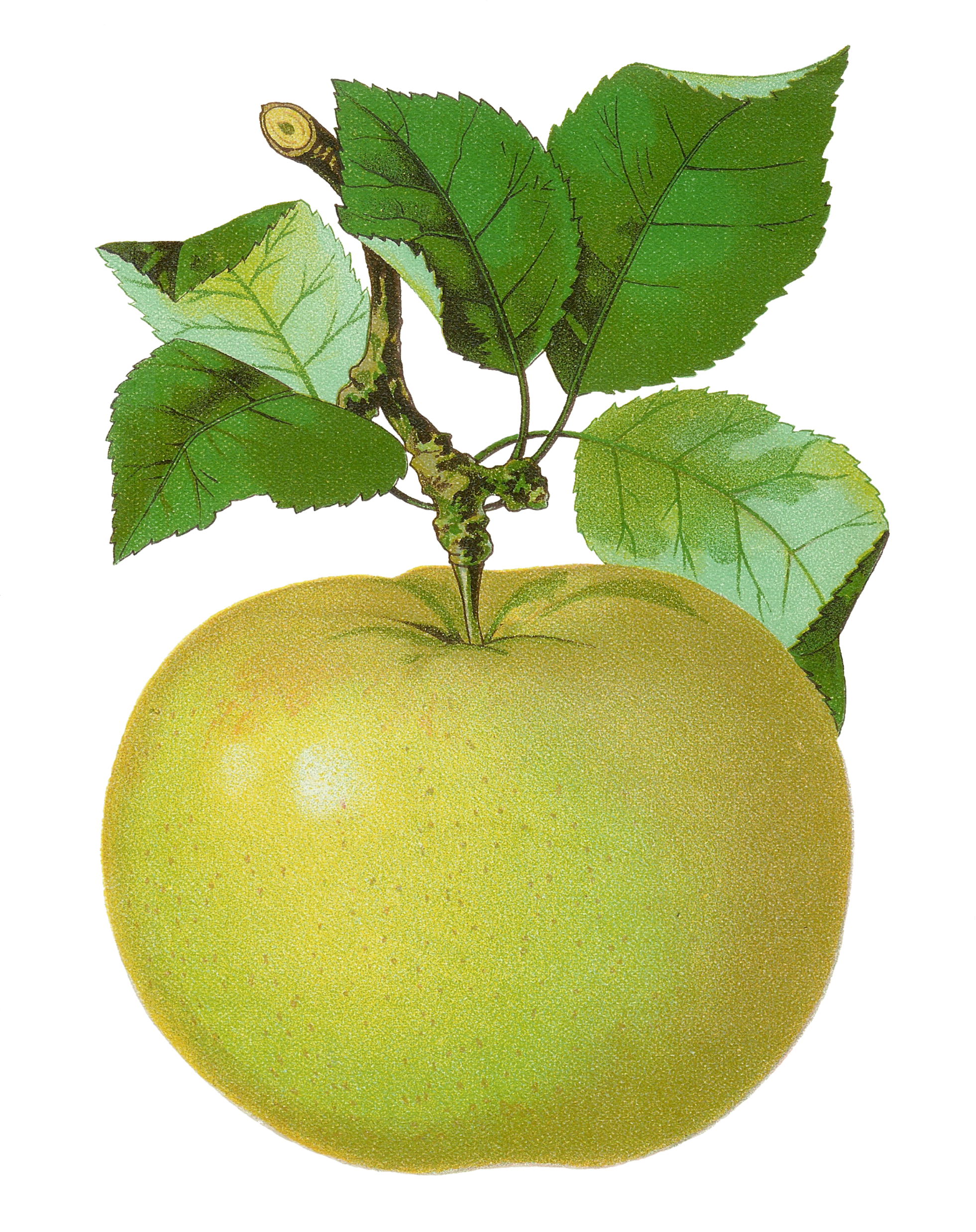 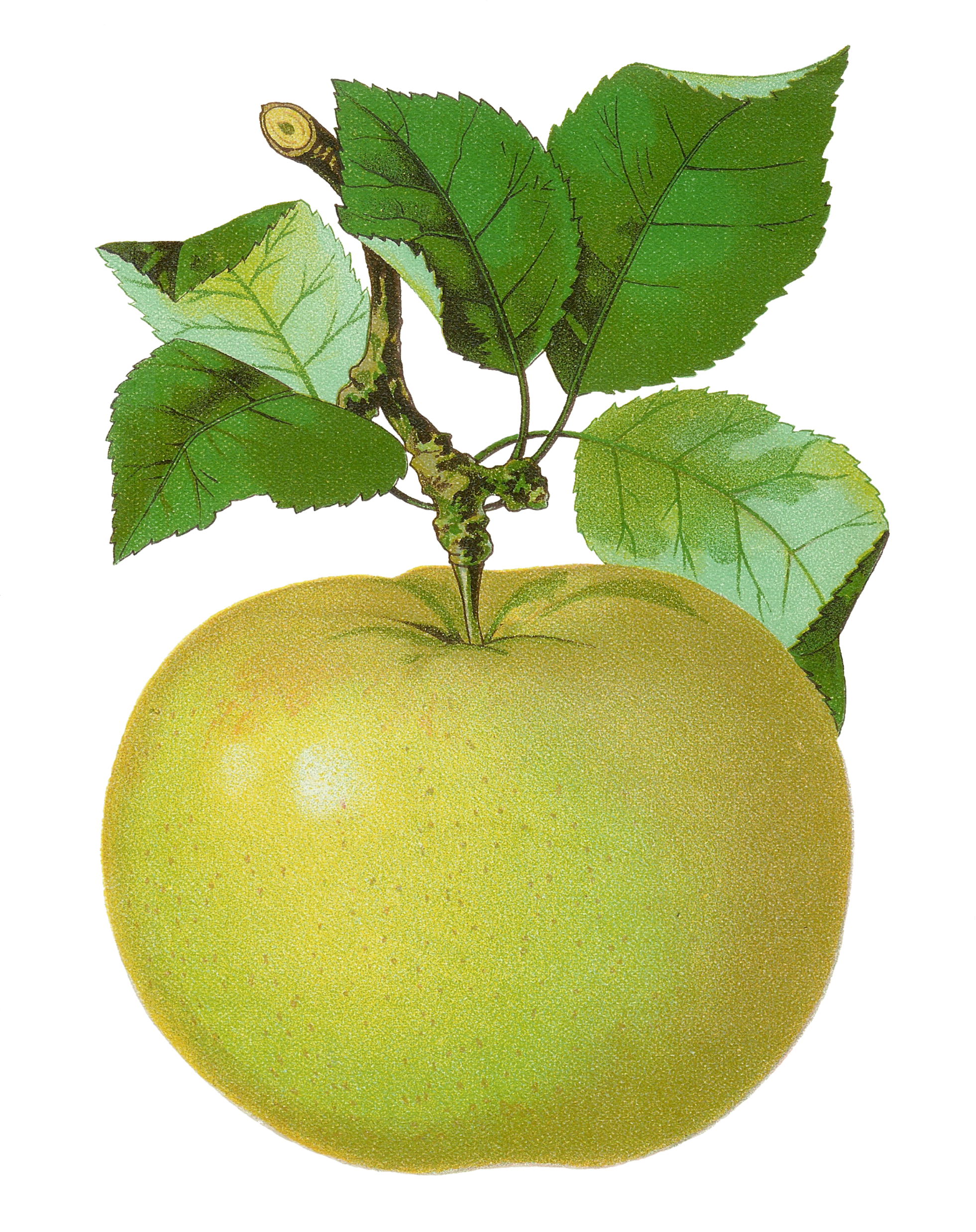 a. sixth
b. seventh
c. eighth
Try again!
Click here to go back to the problem.
Cool!
Click here to go to the next problem.
The       is on the _________ apple.
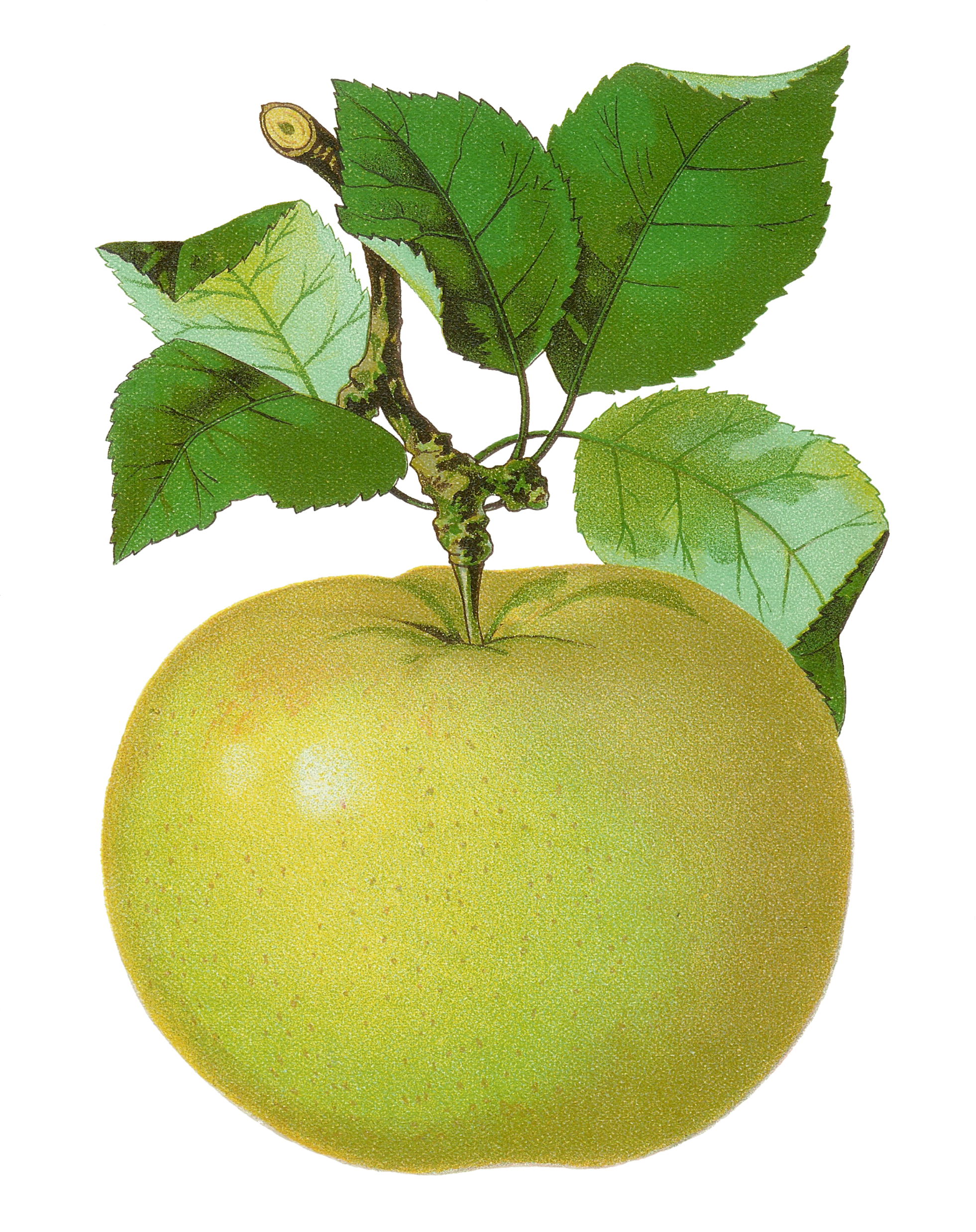 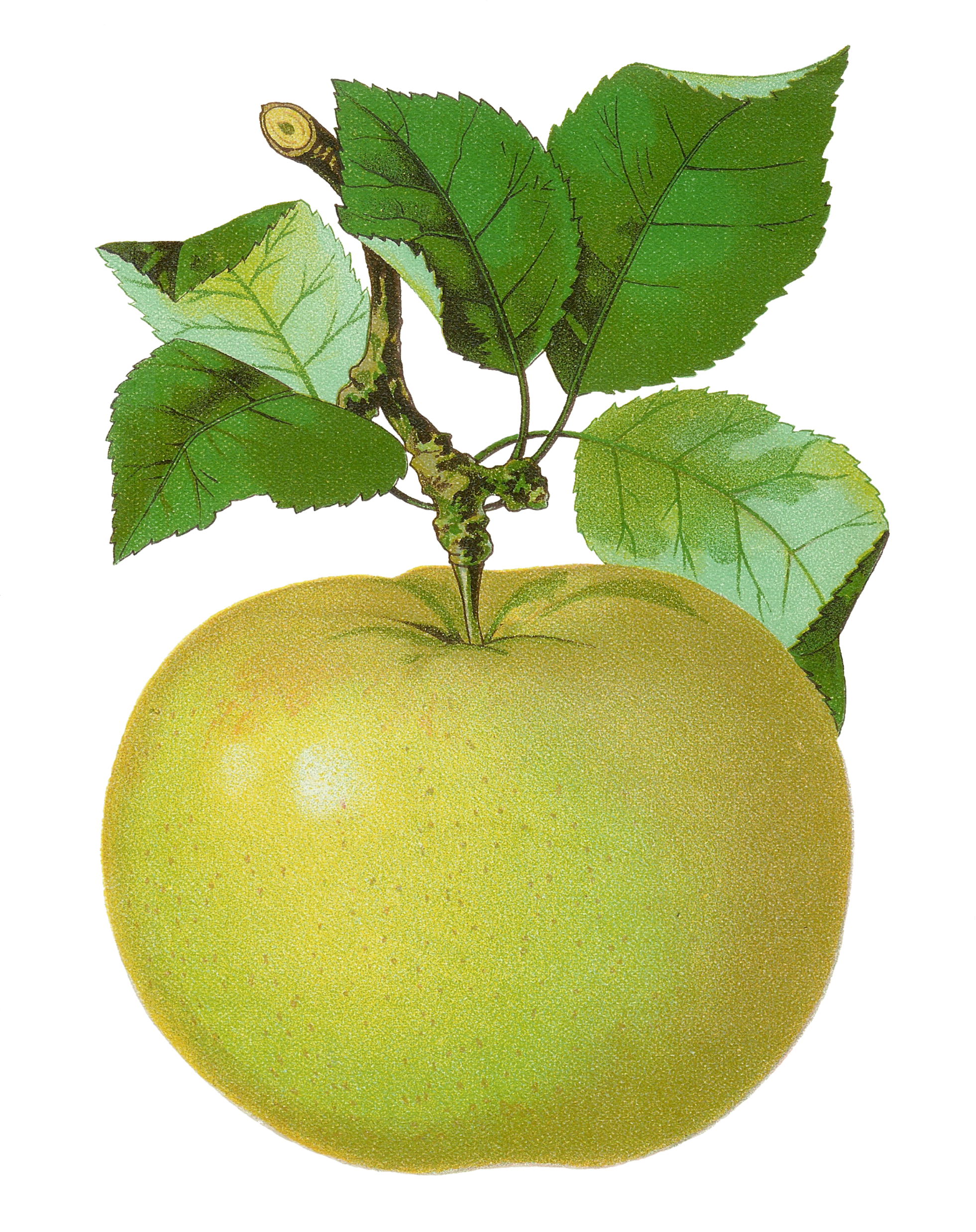 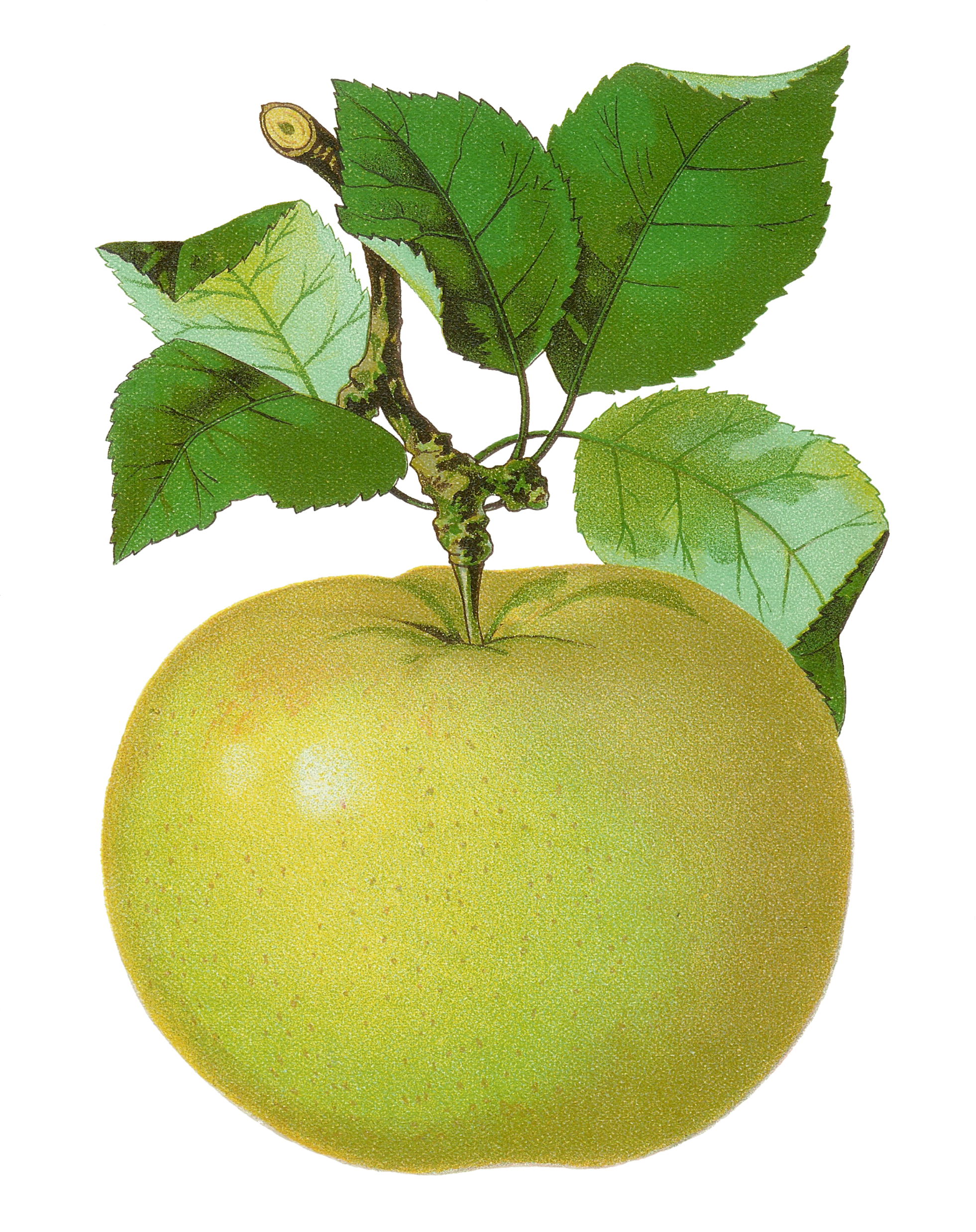 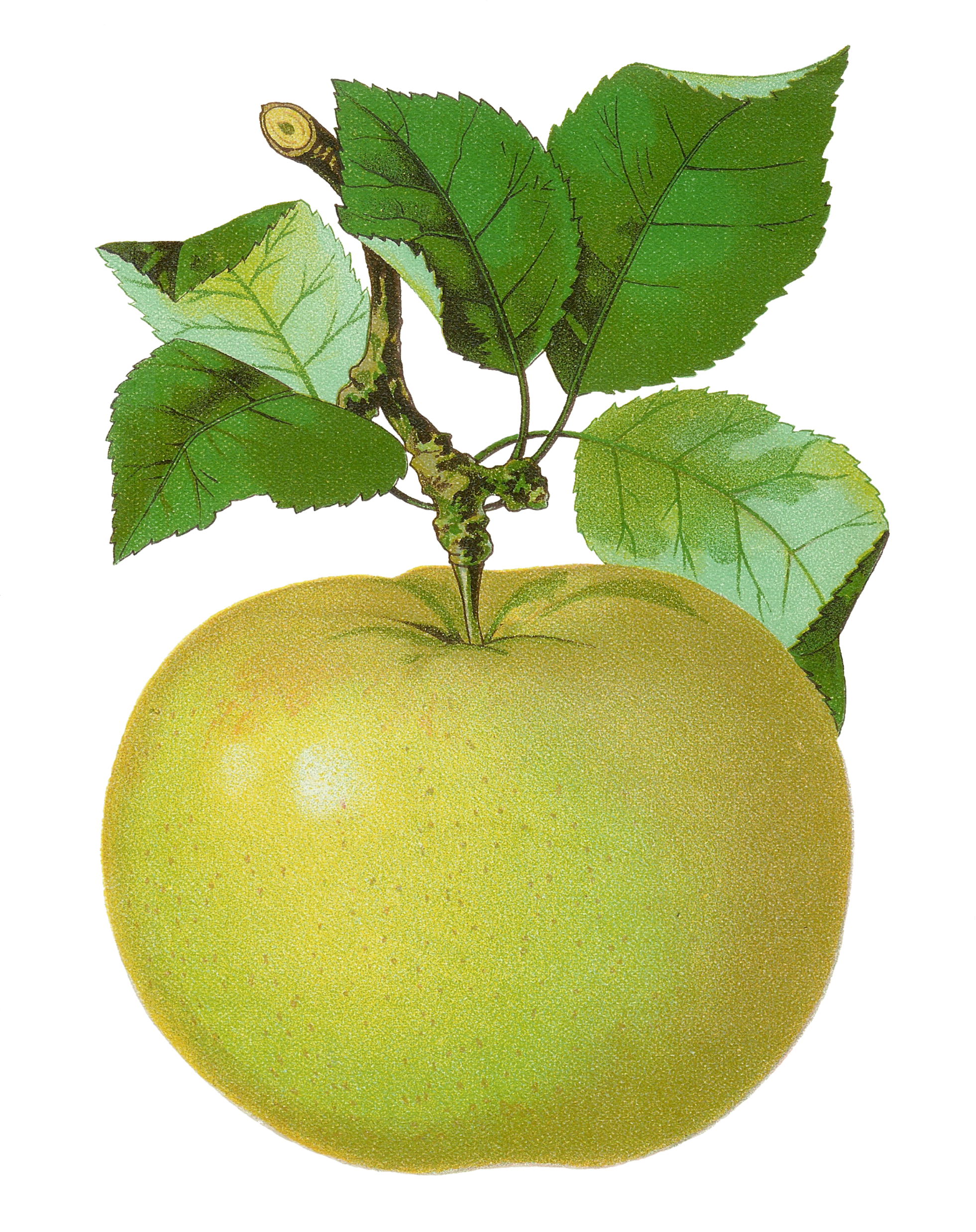 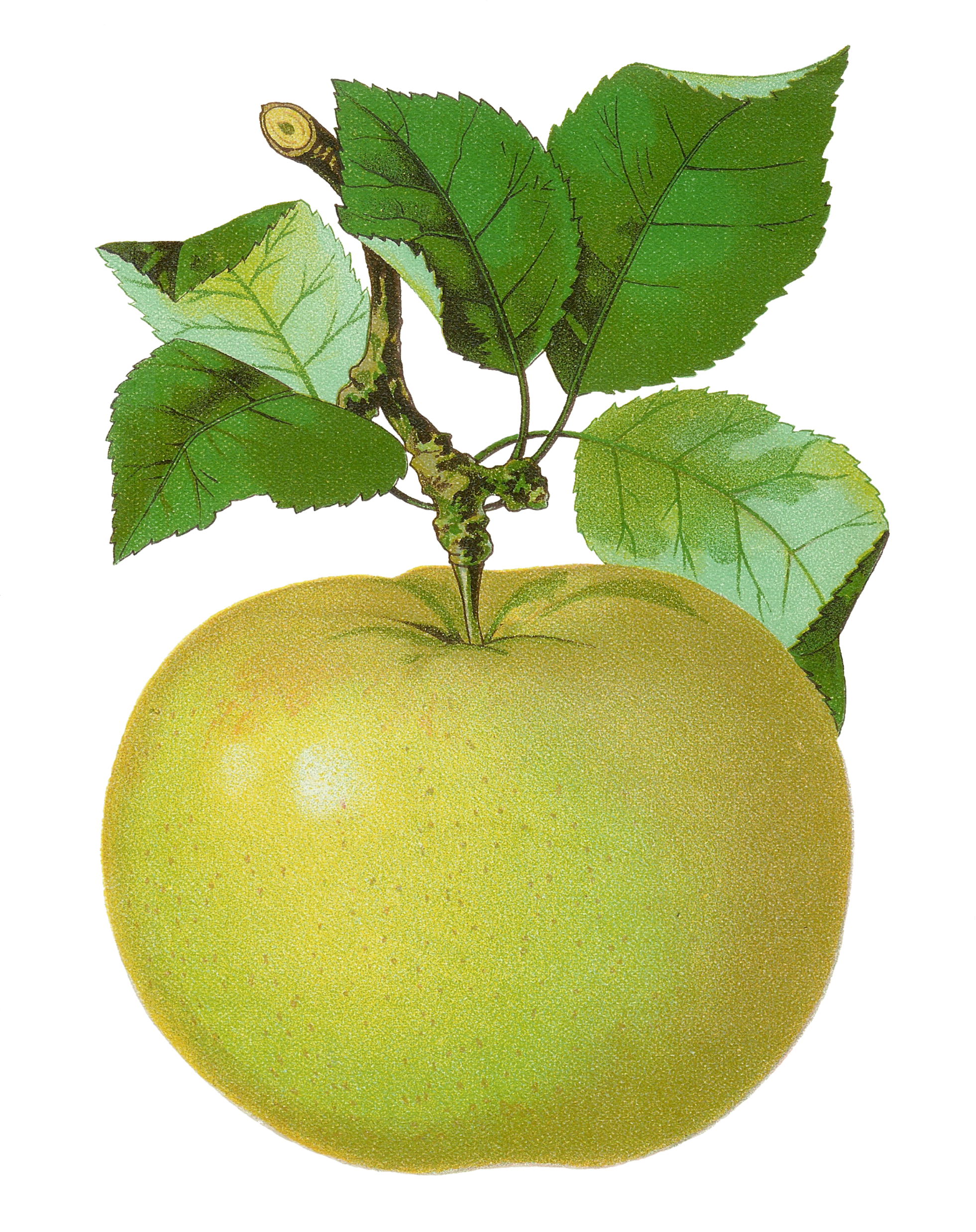 a. second
b. third
c. fourth
Try again!
Click here to go back to the problem.
Keep it up!
Click here to go to the next problem.
The       is on the _________ apple.
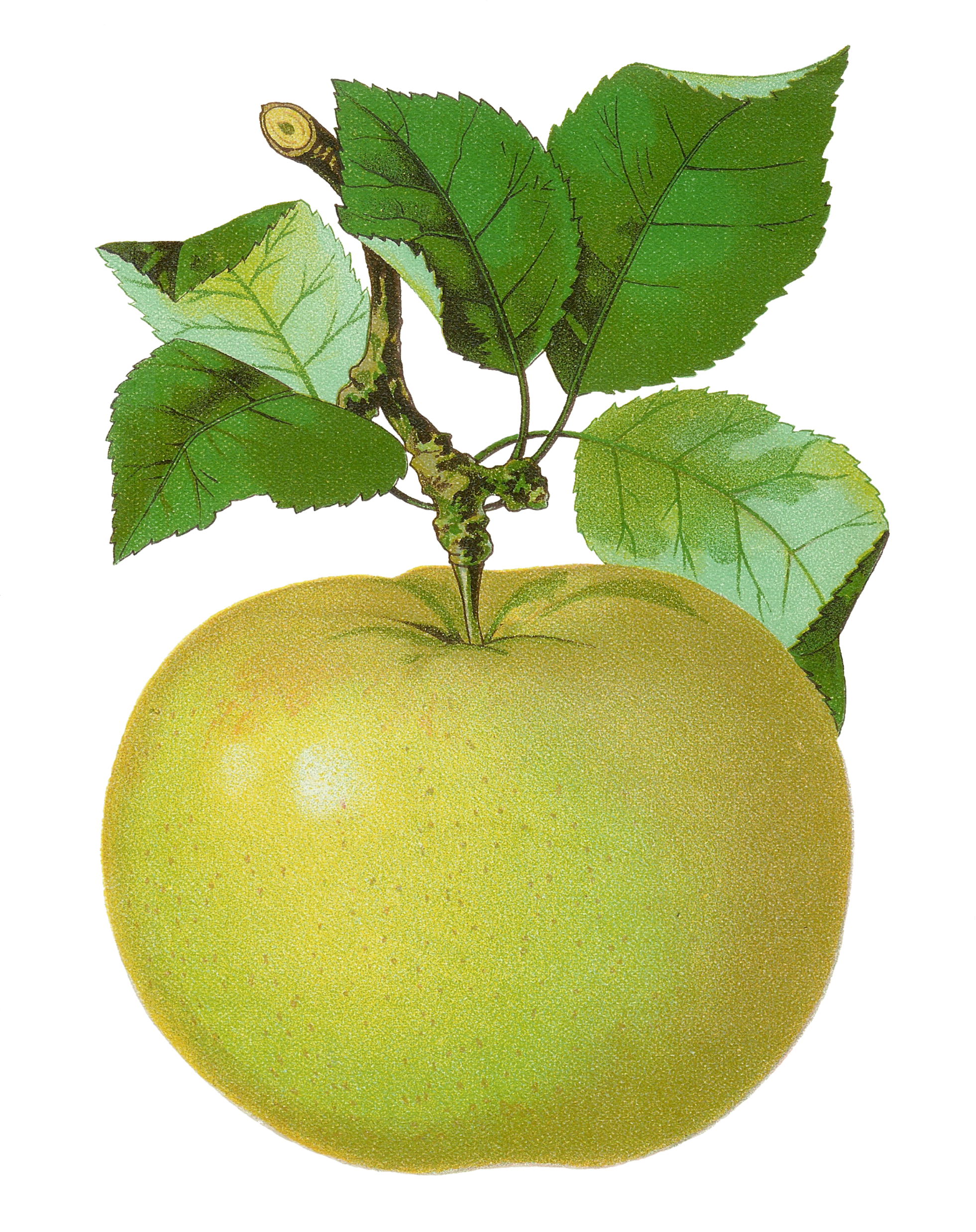 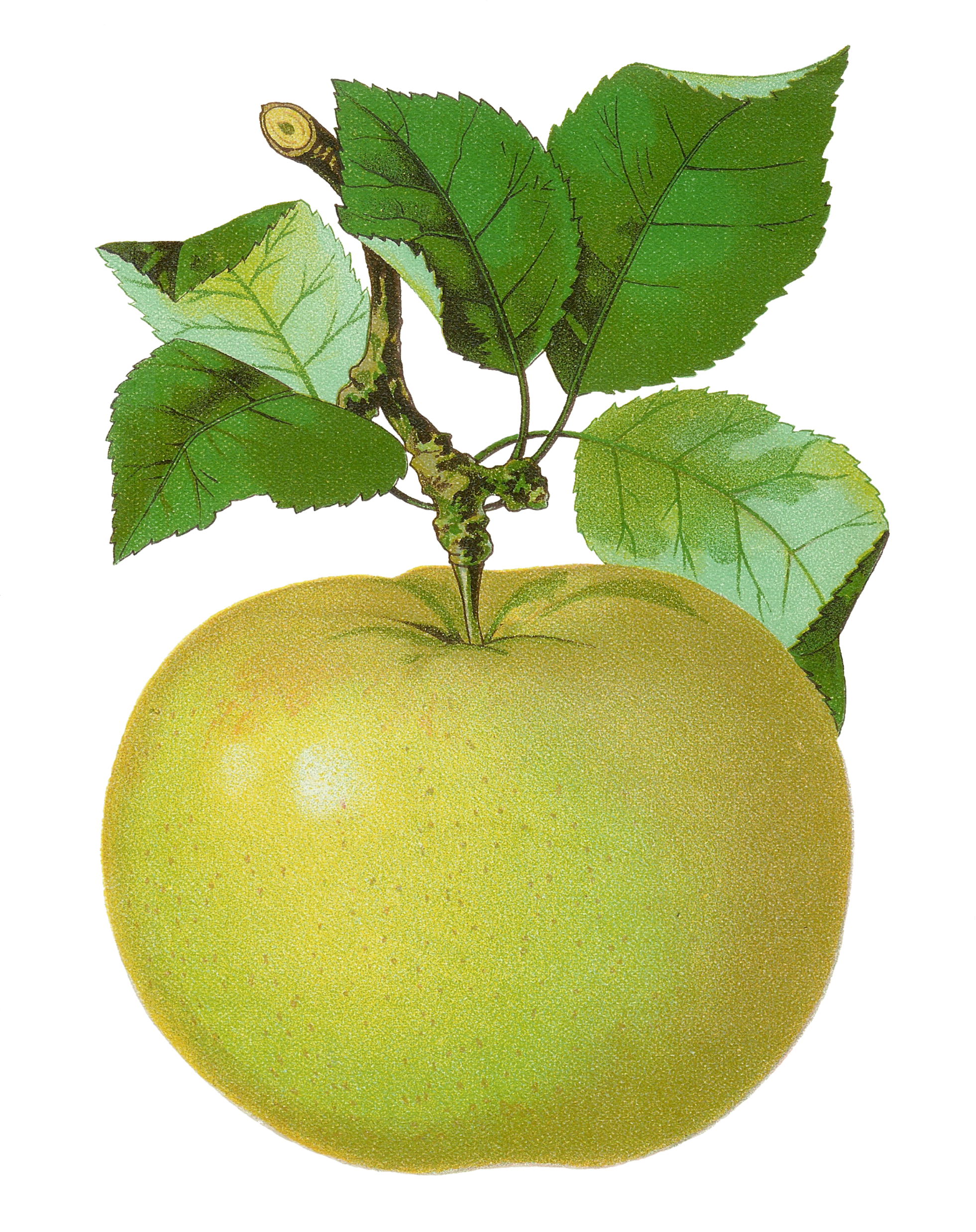 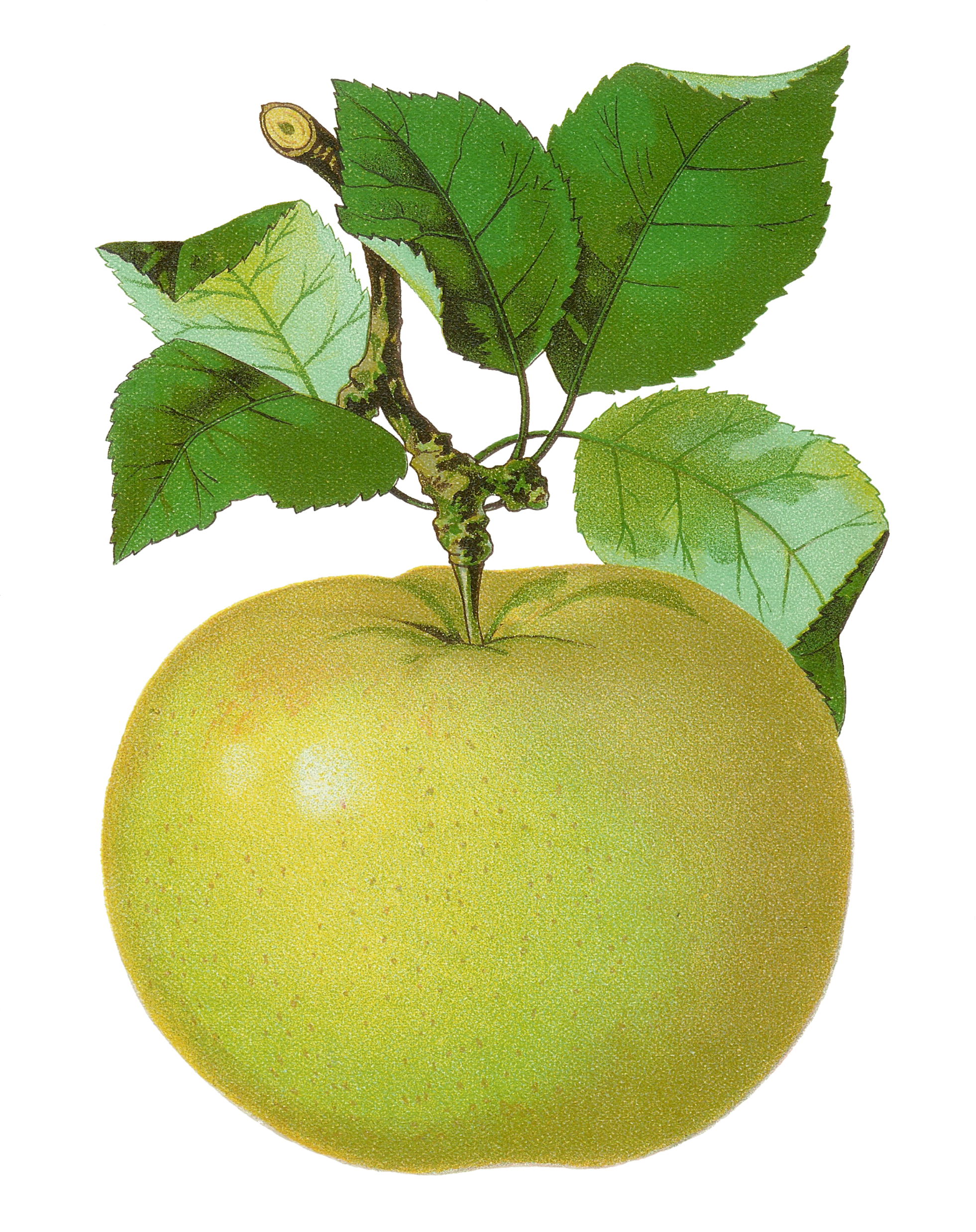 a. first
b. second
c. third
Try again!
Click here to go back to the problem.
Super!
Click here to go to the next problem.
Compare the numbers.
5   ____   7
a. <
b. >
c. =
Try again!
Click here to go back to the problem.
Way to go!
Click here to go to the next problem.
Compare the numbers.
3   ____   3
a. <
b. >
c. =
Try again!
Click here to go back to the problem.
Good work!
Click here to go to the next problem.
Compare the numbers.
12   ____   16
a. <
b. >
c. =
Try again!
Click here to go back to the problem.
Nice!
Click here to go to the next problem.
Compare the numbers.
19   ____   14
a. <
b. >
c. =
Try again!
Click here to go back to the problem.
Good job!
Click here to go to the next problem.
Compare the numbers.
36   ____   37
a. <
b. >
c. =
Try again!
Click here to go back to the problem.
Wow!
Click here to go to the next problem.
Compare the numbers.
50   ____   45
a. <
b. >
c. =
Try again!
Click here to go back to the problem.
You’re a star!
Click here to go back to the start.